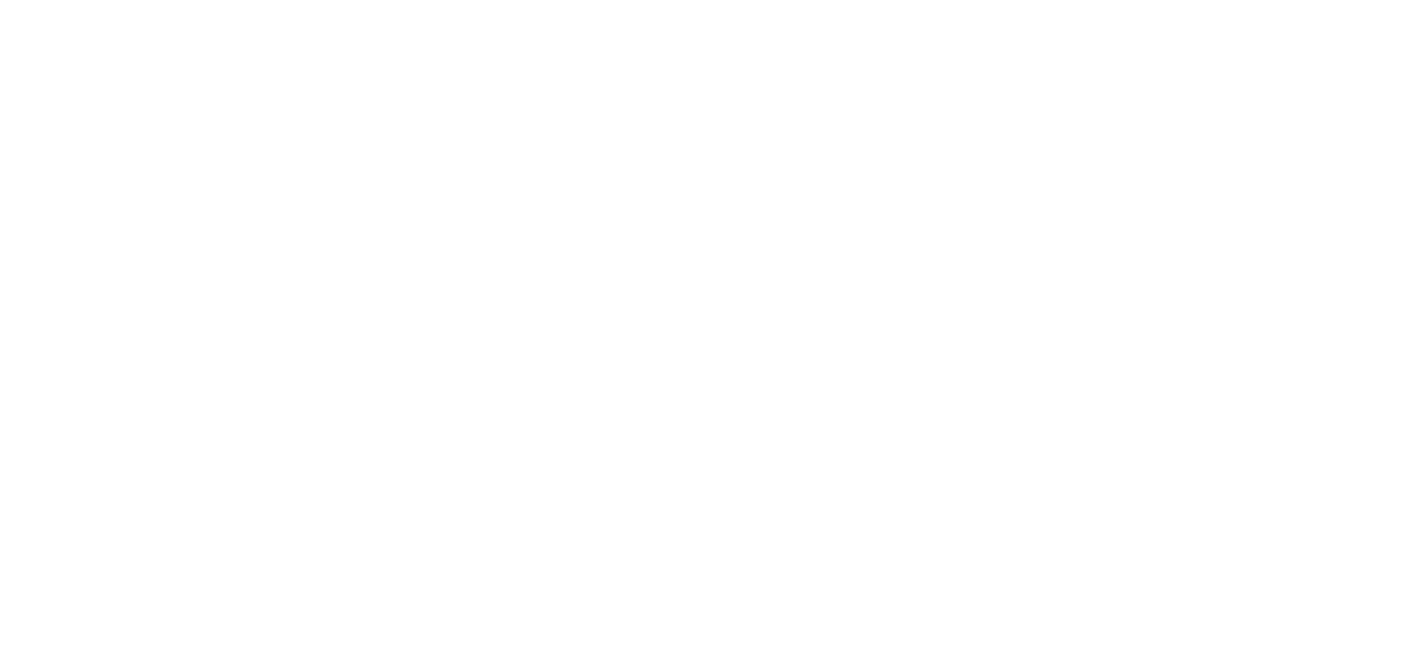 WP5 – Task 2 Software & algorithm
Review Meeting
Giovedì 12 Settembre - Venerdì 13 Settembre
Radiotelescopi di Medicina
IRA - Bologna
P. Di Lizia, M.F. Montaruli
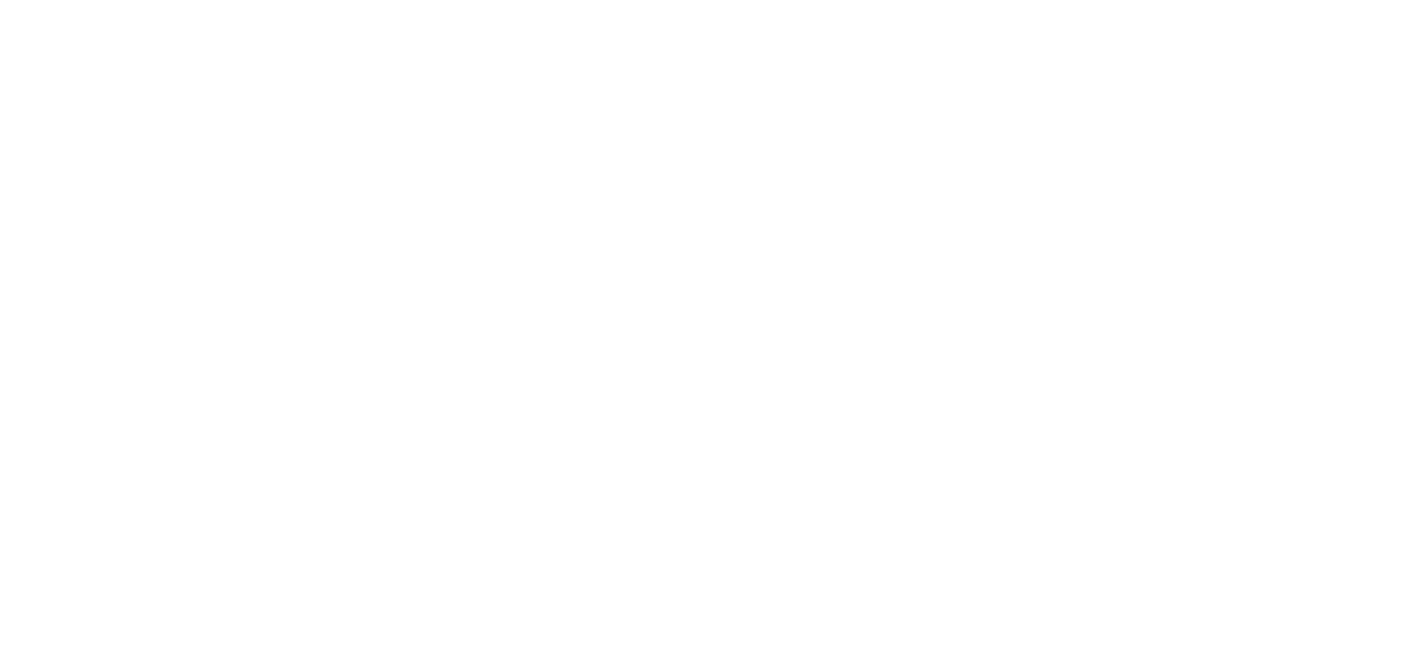 OUTLINE
01
BIRALES data processing
02
MATER: Catalogued object
Pierluigi Di Lizia
03
MATER: Uncatalogued object
04
Real data processing
05
Current developments
Marco Felice Montaruli
06
Conclusions
Missione 4 • Istruzione e Ricerca
Missione 4 • Istruzione e Ricerca
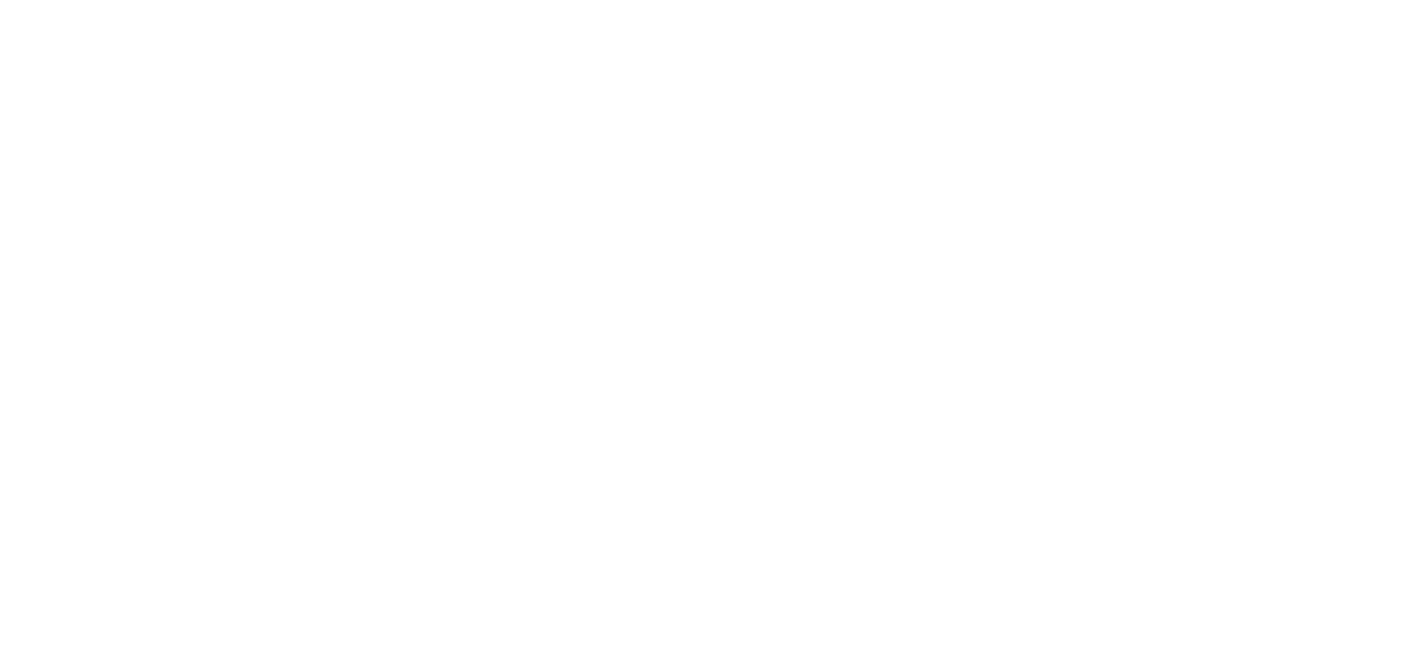 OUTLINE
01
BIRALES data processing
02
MATER: Catalogued object
Pierluigi Di Lizia
03
MATER: Uncatalogued object
04
Real data processing
05
Current developments
Marco Felice Montaruli
06
Conclusions
Missione 4 • Istruzione e Ricerca
Missione 4 • Istruzione e Ricerca
BIstatic Radar for Leo Survey (BIRALES)
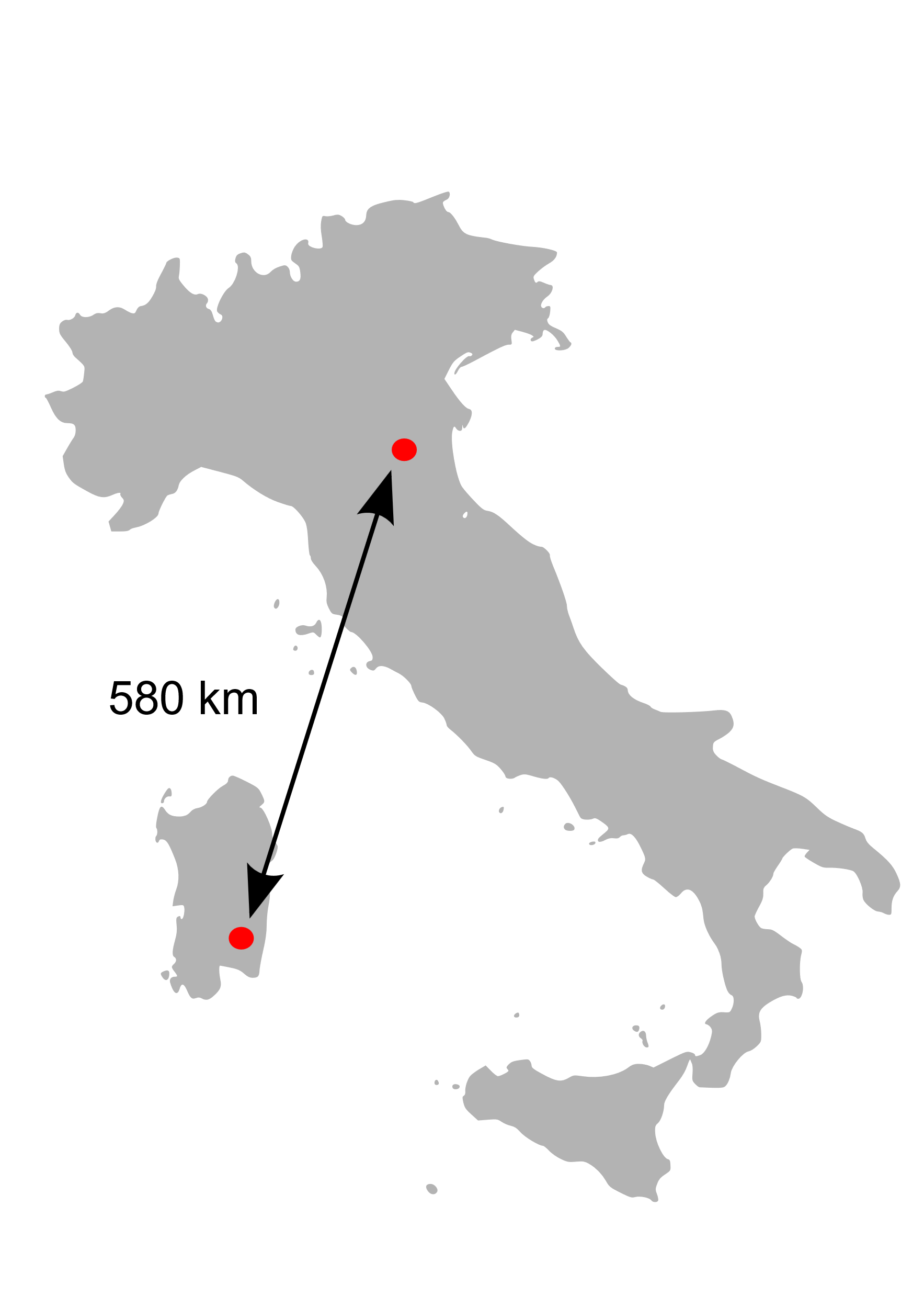 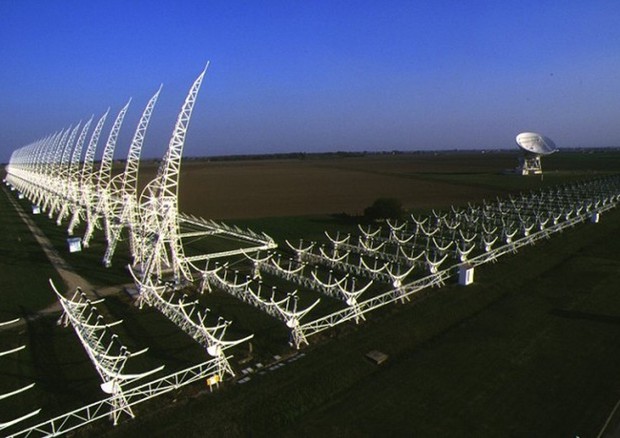 Angular profile
Slant Range
Northern Cross
Doppler Shift
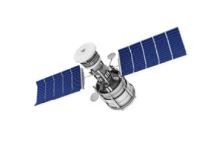 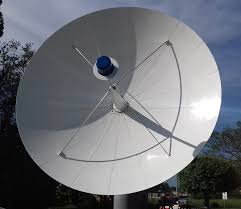 RFT
(Sardinia)
Northern Cross
(Bologna)
RFT
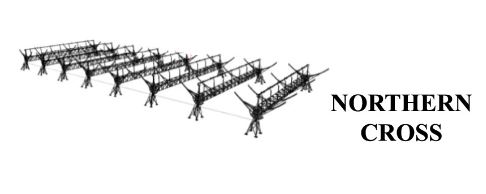 BIRALES: MULTIBEAM APPROACH
Angular profile
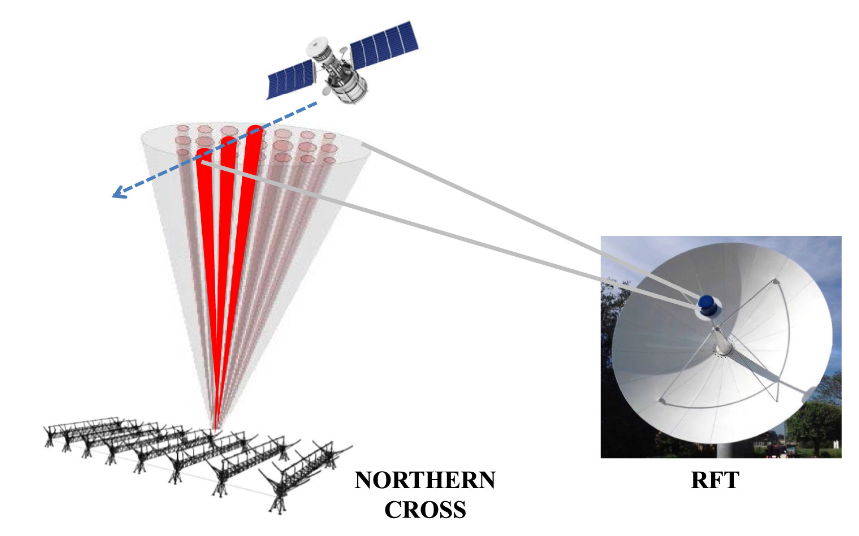 Disadvantage: both main lobes and grating lobes appear in sensor FoV
Static beamforming [1]
Beam 1
Beam 2
Medicina(Bologna)
Salto di Quirra
(Sardinia)
[1] M. Losacco et al., Acta Astronautica, 2020
BIRALES: MULTIBEAM APPROACH
Angular profile
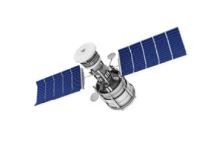 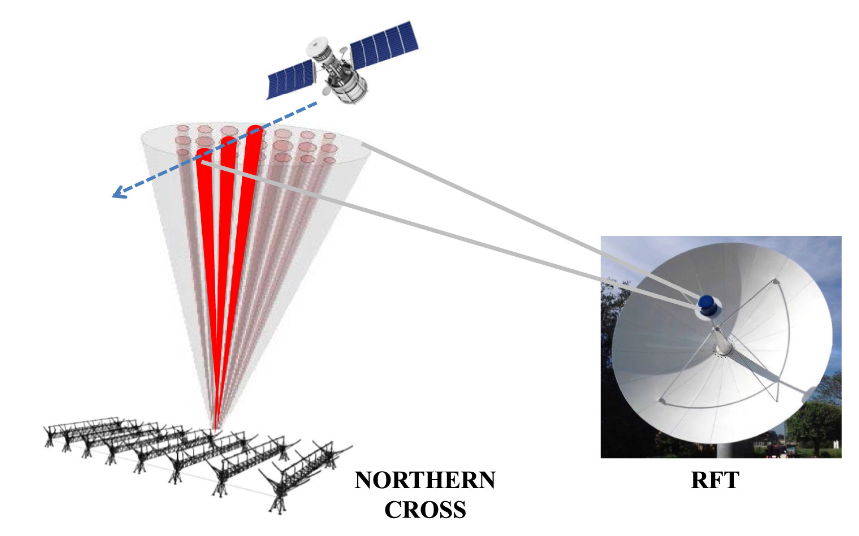 Disadvantage: both main lobes and grating lobes appear in sensor FoV
Static beamforming [1]
Beam 1
Beam 2
Medicina(Bologna)
Salto di Quirra
(Sardinia)
[1] M. Losacco et al., Acta Astronautica, 2020
BIRALES: MULTIBEAM APPROACH
Angular profile
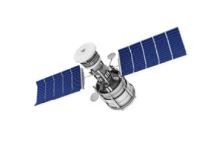 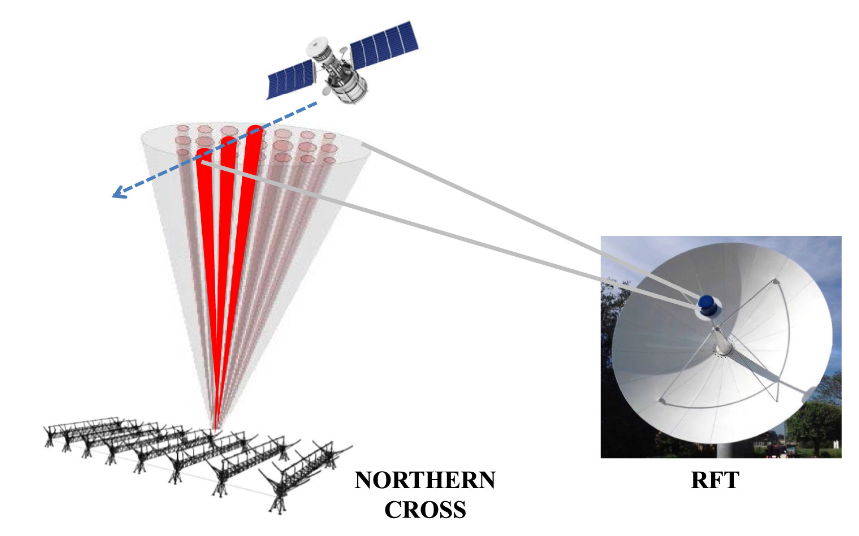 Disadvantage: both main lobes and grating lobes appear in sensor FoV
Static beamforming [1]
Beam 1
Beam 2
Medicina(Bologna)
Salto di Quirra
(Sardinia)
[1] M. Losacco et al., Acta Astronautica, 2020
BIRALES: ADAPTIVE BEAMFORMING APPROACH
Adaptive beamforming
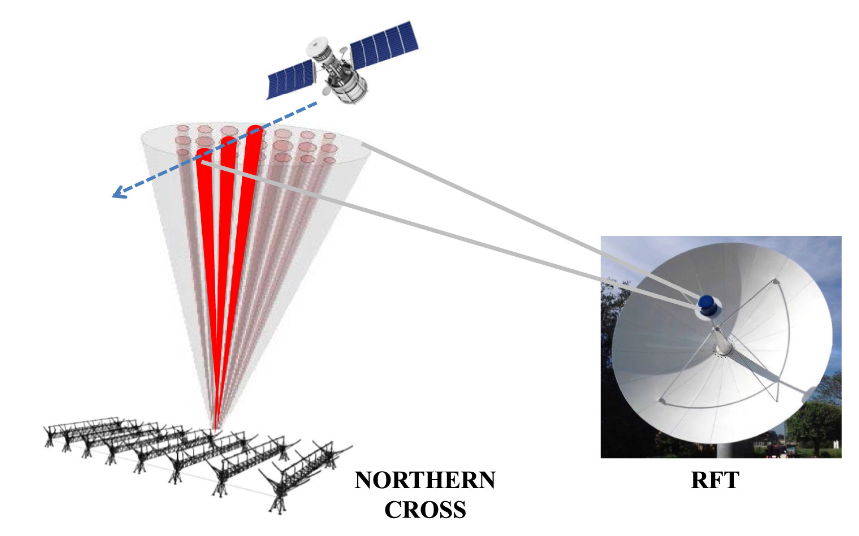 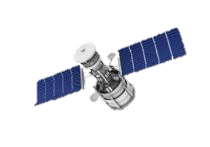 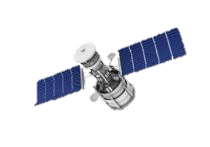 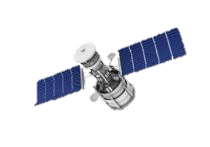 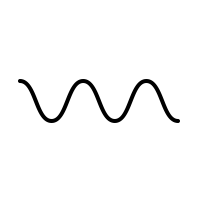 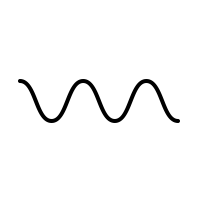 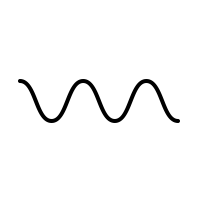 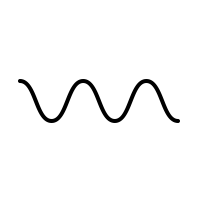 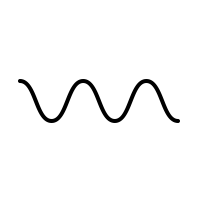 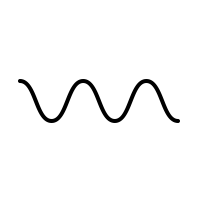 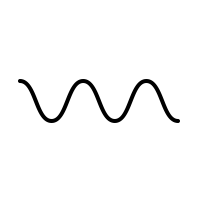 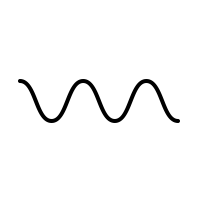 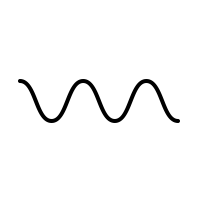 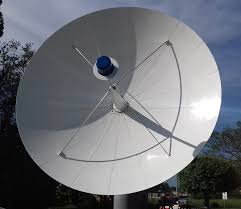 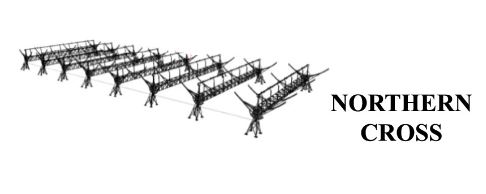 Medicina(Bologna)
Salto di Quirra
(Sardinia)
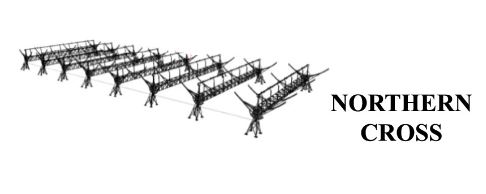 BIRALES: ADAPTIVE BEAMFORMING APPROACH
MUSIC - MUltiple SIgnal Classification [2]
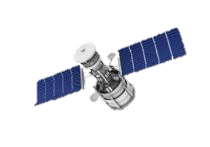 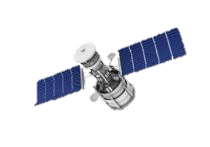 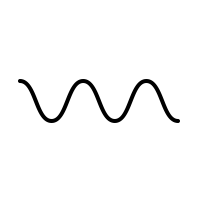 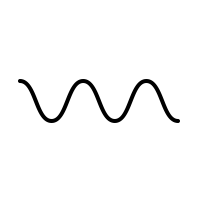 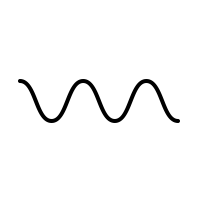 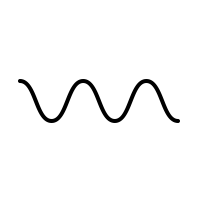 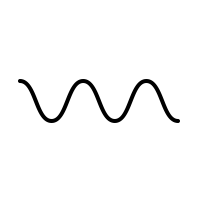 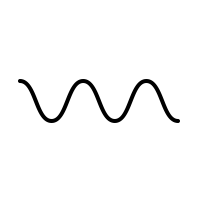 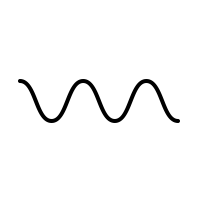 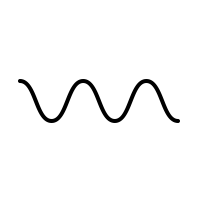 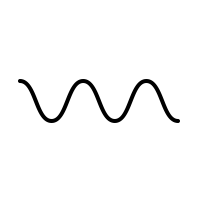 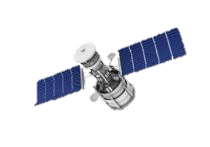 Raw signal
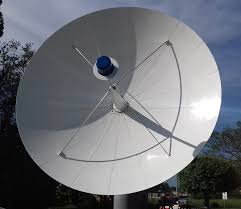 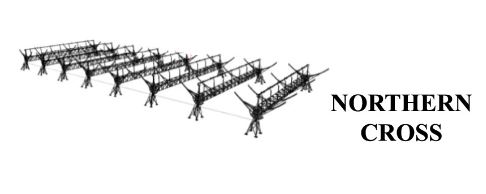 MUSIC [2]
Covariance matrix
DOA estimation
[2] R. Schmidt et al., IEEE Transactions on Antennas     and Propagation, 1986
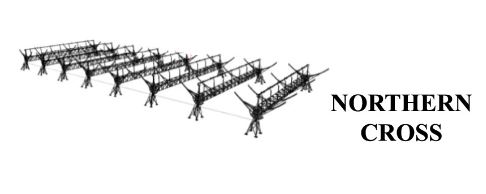 BIRALES: ADAPTIVE BEAMFORMING APPROACH
MUSIC - MUltiple SIgnal Classification [2]
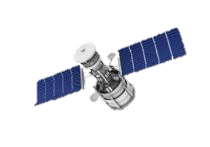 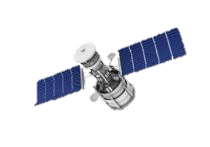 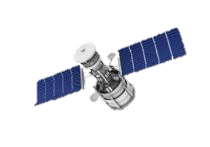 Raw signal
Direction of Arrival (DOA)
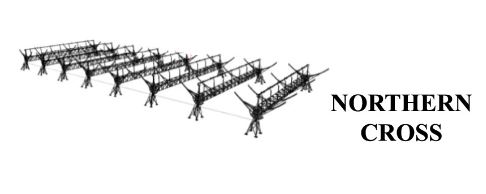 MUSIC [2]
Covariance matrix
DOA estimation
Angular track
DOA solution is unique if distance between antennas is less than
          Presence of multiple DOA estimates
          Ambiguity solving criteria needed
DOA AMBIGUITY PROBLEM
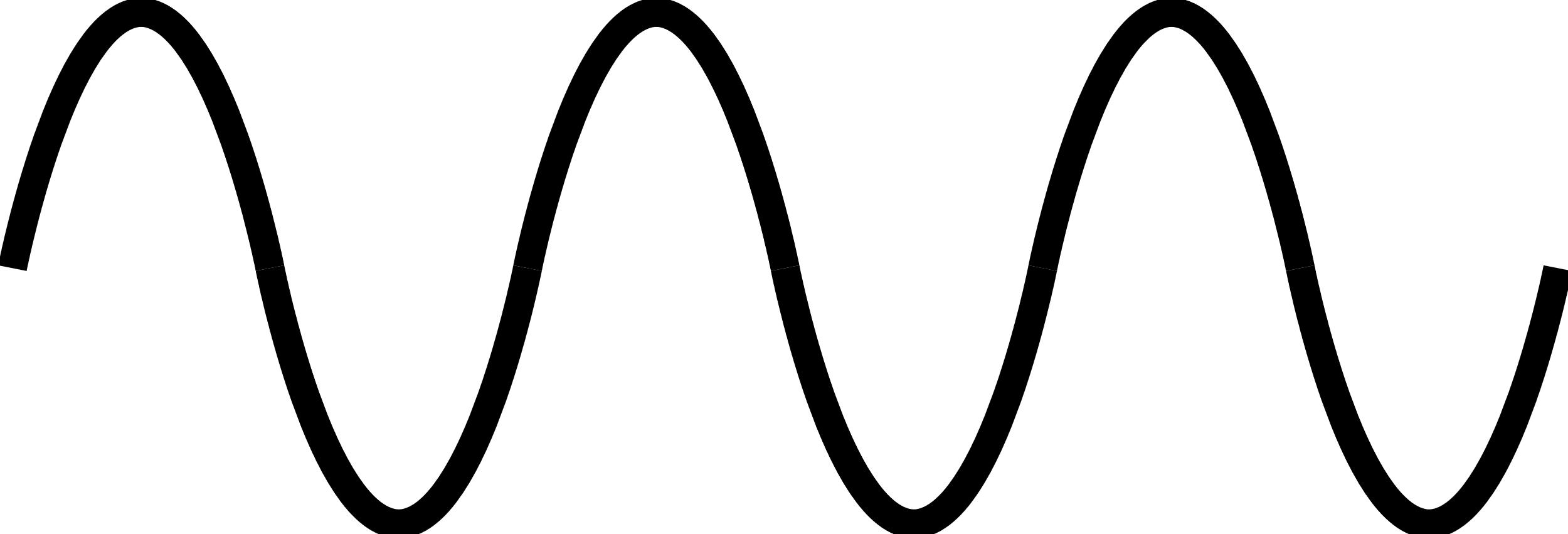 0.73 m
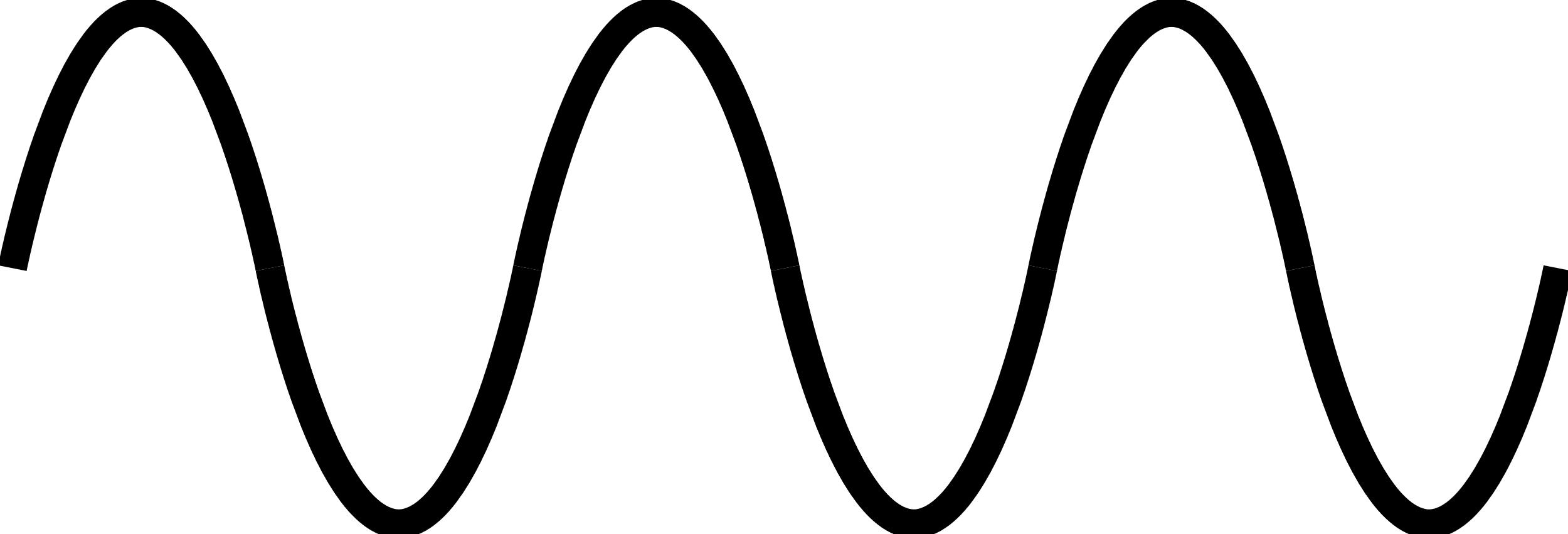 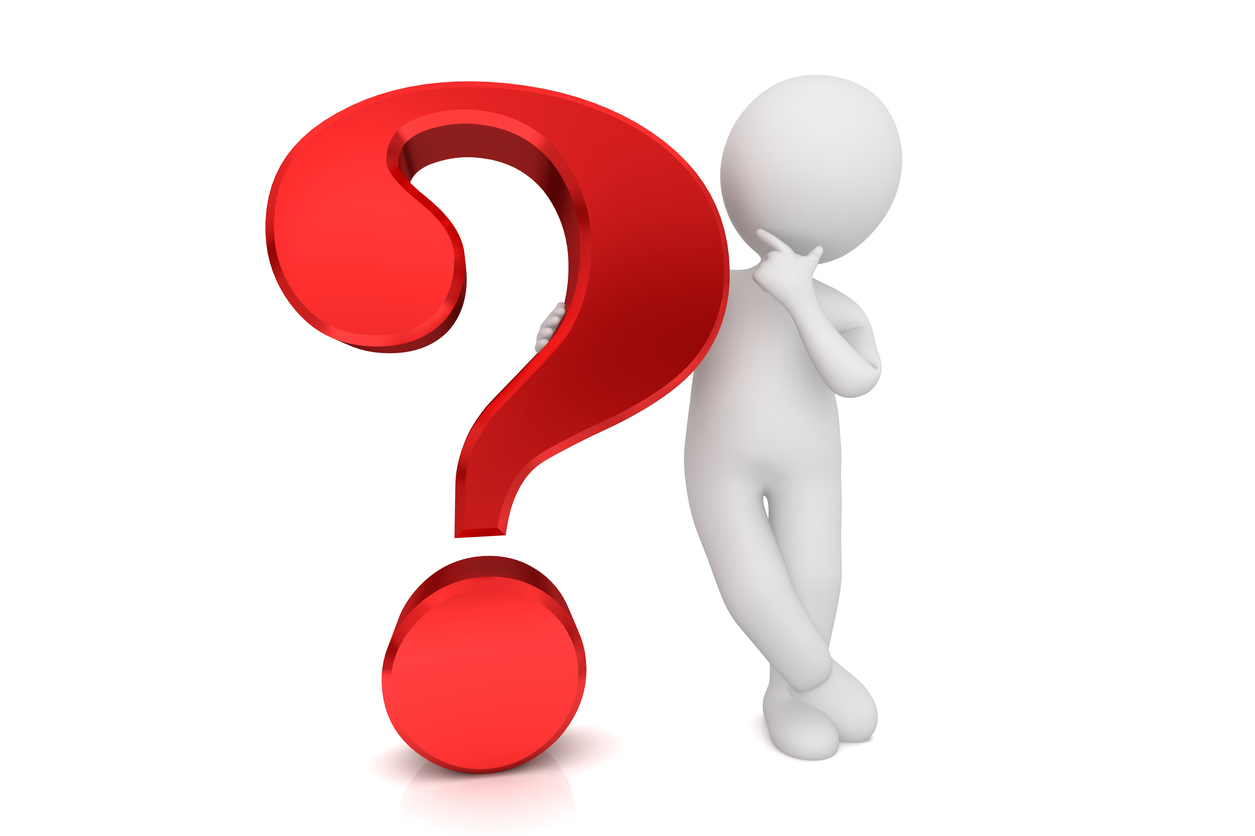 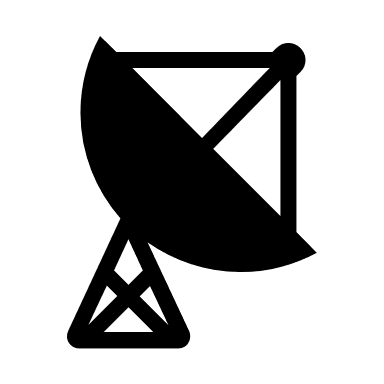 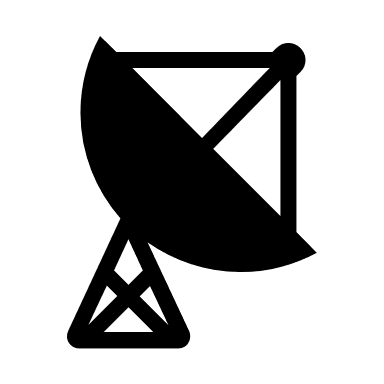 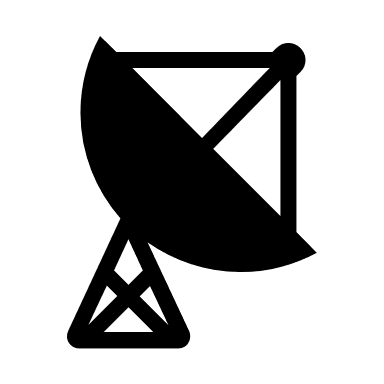 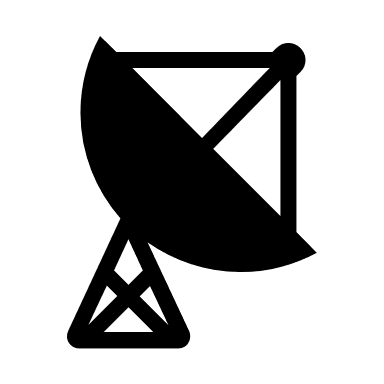 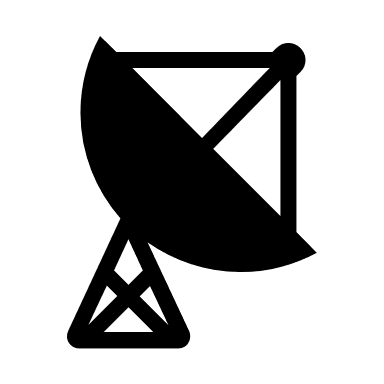 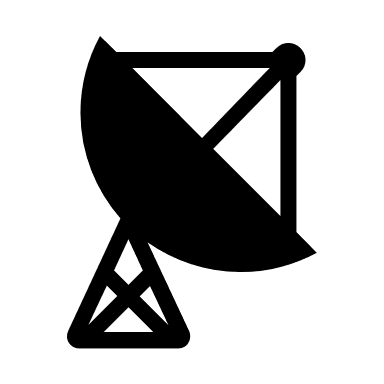 5.67 m
Signal DOA
10 m
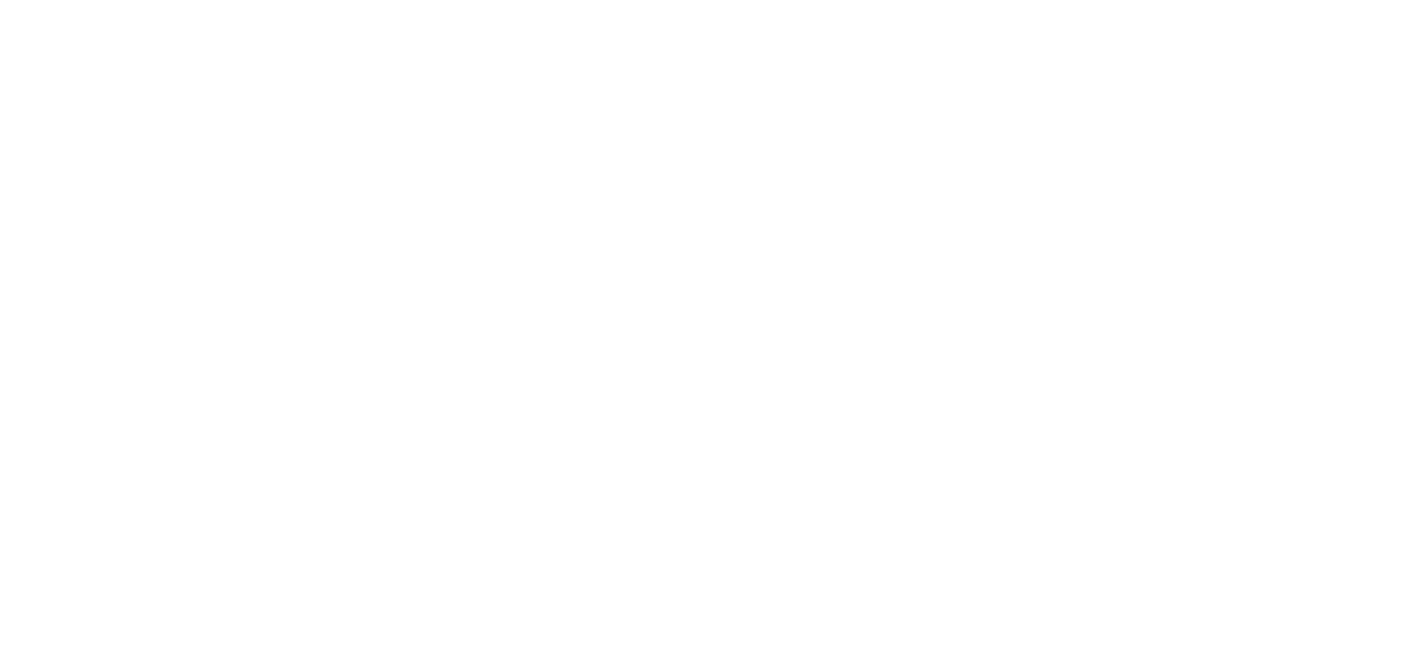 OUTLINE
01
BIRALES data processing
02
MATER: Catalogued object
Prof. Pierluigi Di Lizia
03
MATER: Uncatalogued object
04
Real data processing
05
Current developments
Prof. Marco Felice Montaruli
06
Conclusions
Missione 4 • Istruzione e Ricerca
Missione 4 • Istruzione e Ricerca
Music Approach for Track Estimate and Refinement (MATER)
Catalogued case
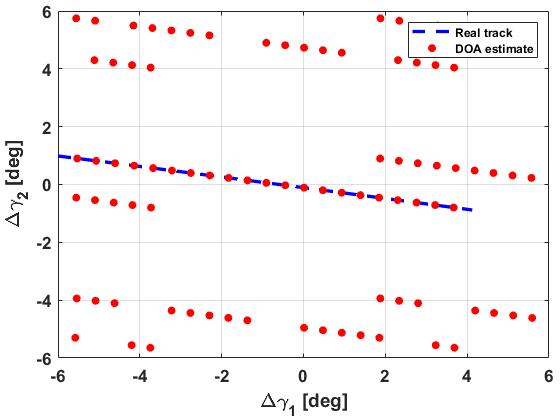 Signal
covariance matrix
Estimate DOAs for each epoch
Music Approach for Track Estimate and Refinement (MATER)
Catalogued case
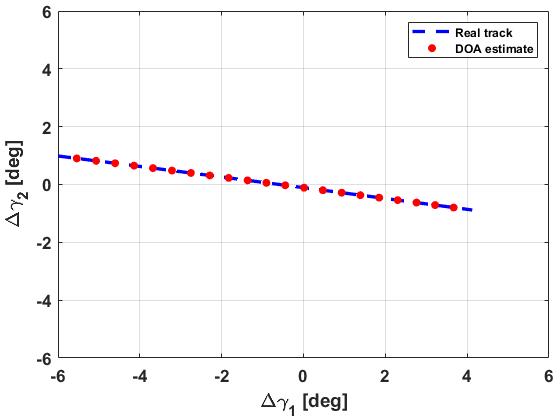 Signal
covariance matrix
Estimate DOAs for each epoch
State prediction
Music Approach for Track Estimate and Refinement (MATER)
Catalogued case
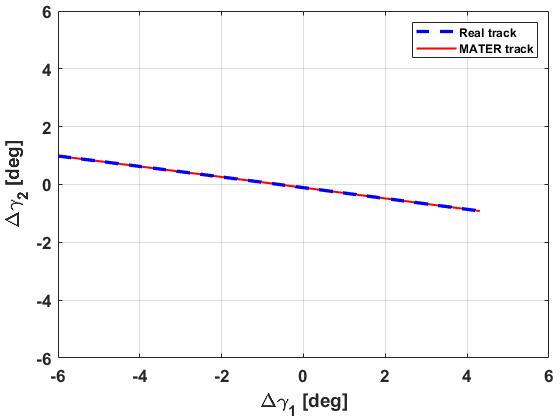 Signal
covariance matrix
Estimate DOAs for each epoch
State prediction
Regression
Final track
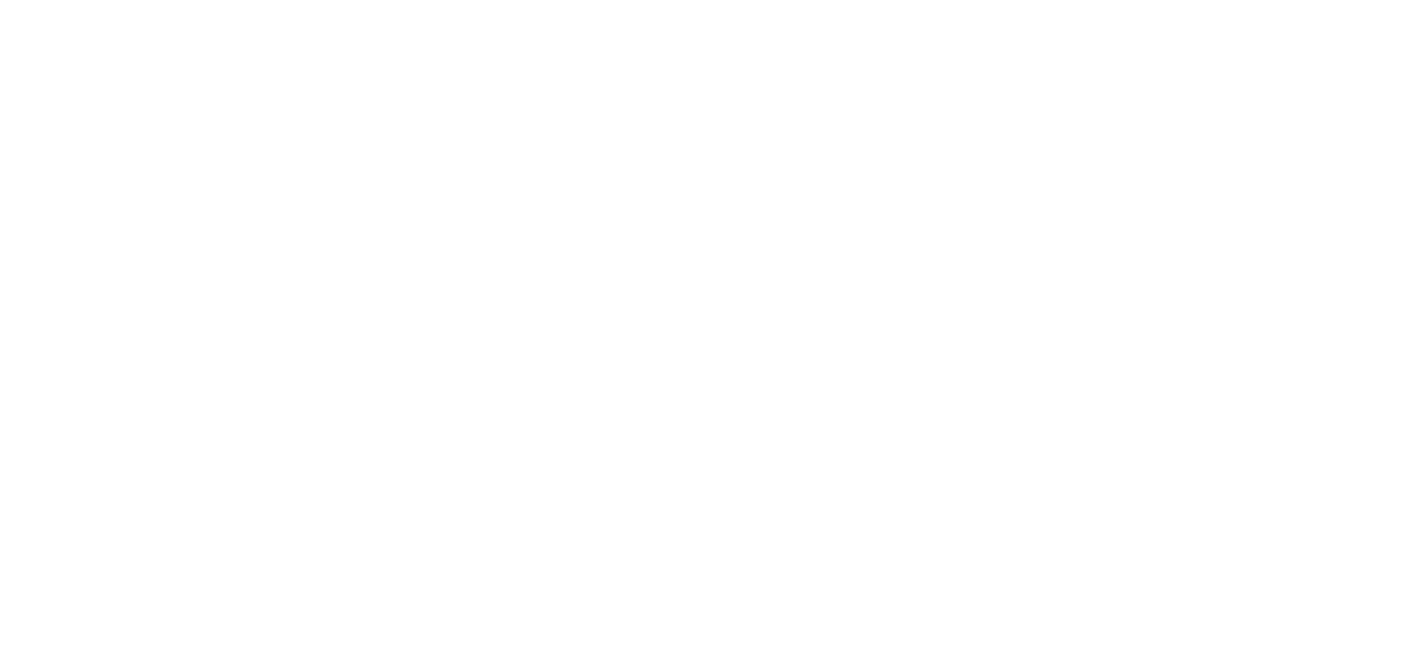 OUTLINE
01
BIRALES data processing
02
MATER: Catalogued object
Prof. Pierluigi Di Lizia
03
MATER: Uncatalogued object
04
Real data processing
05
Current developments
Prof. Marco Felice Montaruli
06
Conclusions
Missione 4 • Istruzione e Ricerca
Missione 4 • Istruzione e Ricerca
Music Approach for Track Estimate and Refinement (MATER)
Uncatalogued case
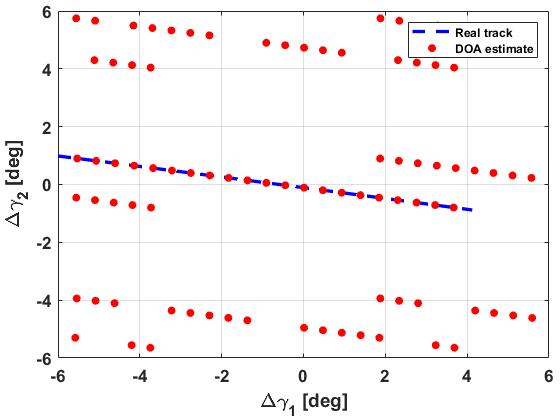 Signal
covariance matrix
Estimate DOAs for each epoch
State prediction
Music Approach for Track Estimate and Refinement (MATER)
Uncatalogued case
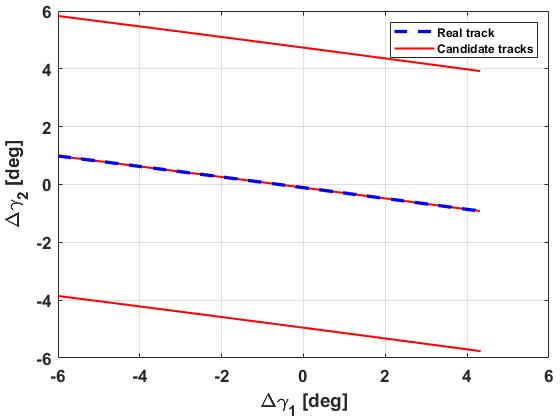 Signal
covariance matrix
Estimate DOAs for each epoch
Clustering based on RANSAC
Music Approach for Track Estimate and Refinement (MATER)
Uncatalogued case
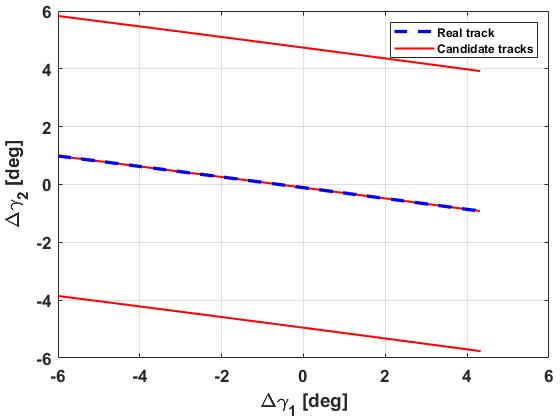 Signal
covariance matrix
Estimate DOAs for each epoch
Clustering based on RANSAC
Ambiguity solving criterion
Music Approach for Track Estimate and Refinement (MATER)
Uncatalogued case
First approach:
Signal
covariance matrix
Estimate DOAs for each epoch
For each candidate track, use measured DS and SR to perform an initial orbit determination (IOD)
Clustering based on RANSAC
N candidate tracks
Ambiguity solving criterion
Compute all predicted SNR profiles and compare with measured SNR
For each angular track, if range is available:
Uncatalogued case
Signal
covariance matrix
Estimate DOAs for each epoch
Clustering based on RANSAC
Range
Radar IOD [3]
Angles
Ambiguity solving criterion
Predicted SNR
profiles
[3] J. Siminski, 6th International Conference on Astrodynamics Tools     and Techniques (ICATT), Darmstadt, Germany, 2016, 14-17 March
For each angular track, if only Doppler is available:
Uncatalogued case
Signal
covariance matrix
Estimate DOAs for each epoch
Doppler shift
Range reconstruction[4]
Clustering based on RANSAC
Range
Radar IOD [3]
Angles
Ambiguity solving criterion
Predicted SNR
profiles
[4] C. Yanez et al, 7th European Conference on Space Debris, 2017
Music Approach for Track Estimate and Refinement (MATER)
Uncatalogued case
Signal
covariance matrix
Estimate DOAs for each epoch
Predicted
Measured
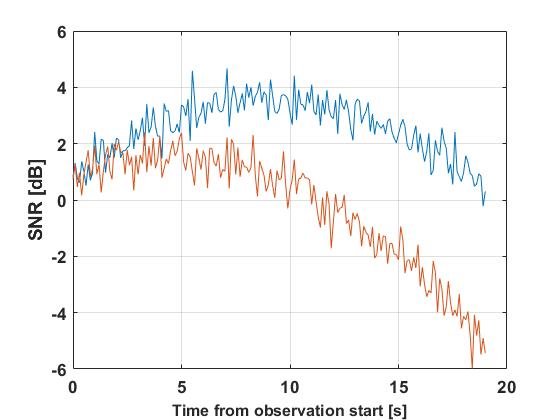 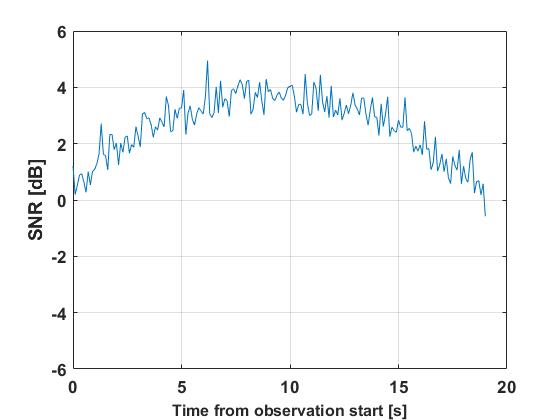 Track 1
Clustering based on RANSAC
Track 2
Ambiguity solving criterion
Music Approach for Track Estimate and Refinement (MATER)
Uncatalogued case
Signal
covariance matrix
Estimate DOAs for each epoch
Final track
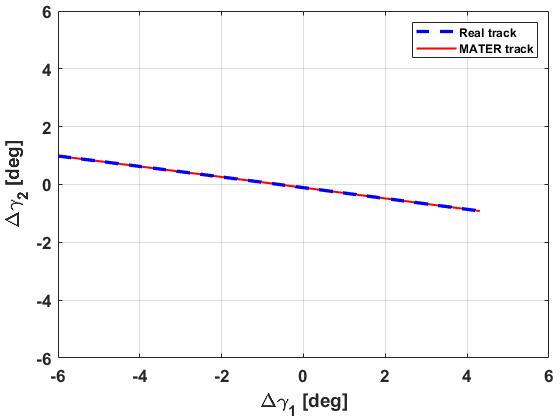 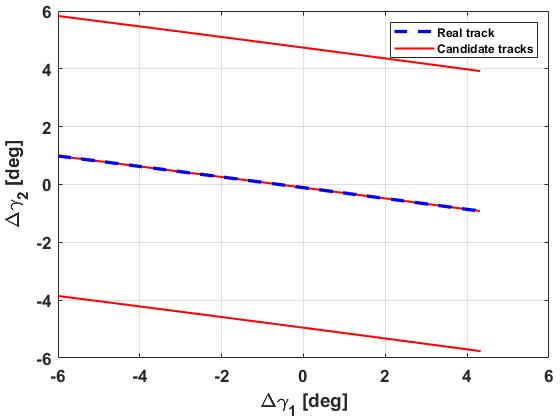 Clustering based on RANSAC
Ambiguity solving criterion
REAL OBSERVATIONS
ISS passage (April 28, 2021)
MUSIC pattern
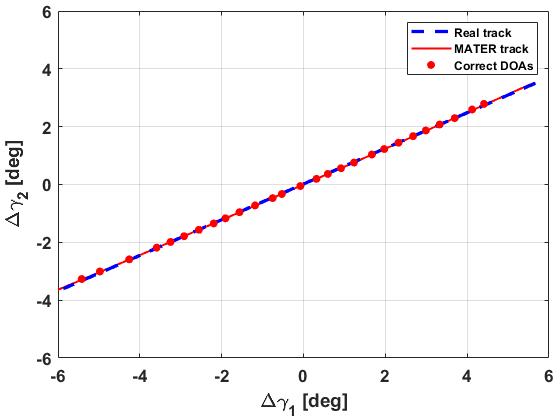 Current signal processing chain not suitable:
Still designed for a multibeamlogics
Very noisy covariance matrices
Only large objects with small SR
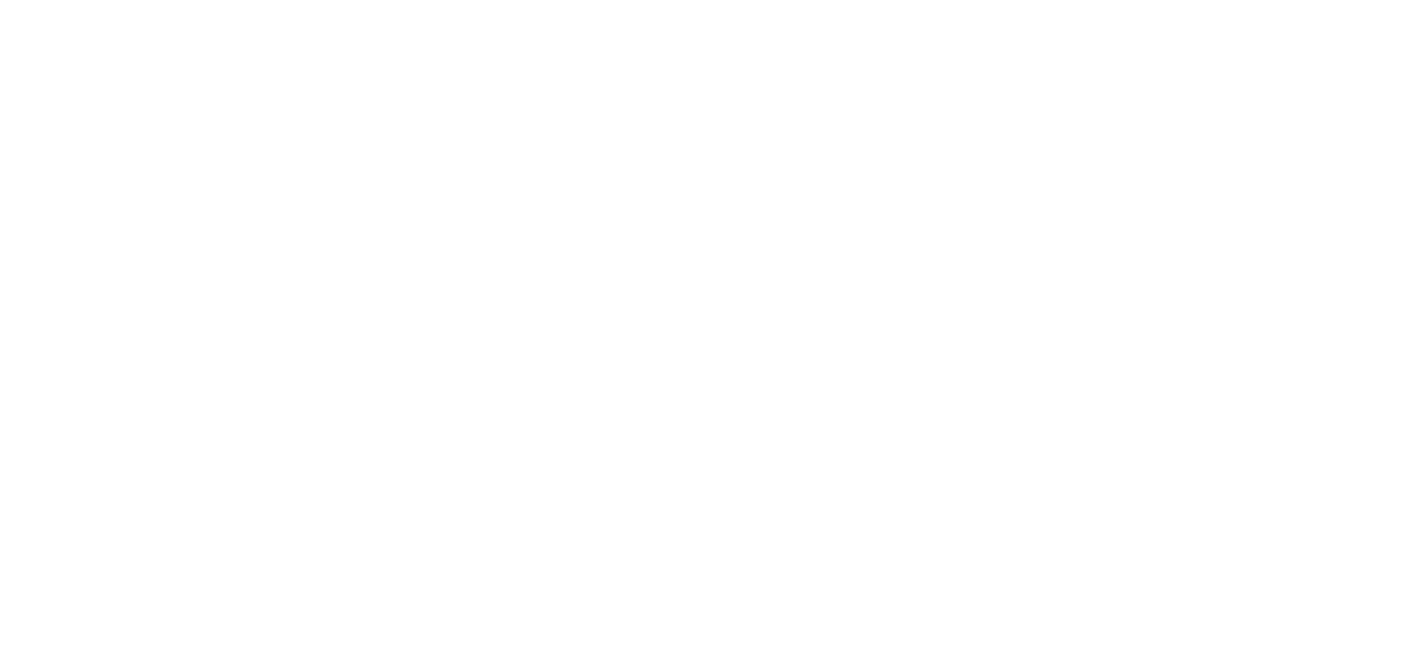 OUTLINE
01
BIRALES data processing
02
MATER: Catalogued object
Pierluigi Di Lizia
03
MATER: Uncatalogued object
04
Real data processing
05
Current developments
Marco Felice Montaruli
06
Conclusions
Missione 4 • Istruzione e Ricerca
Missione 4 • Istruzione e Ricerca
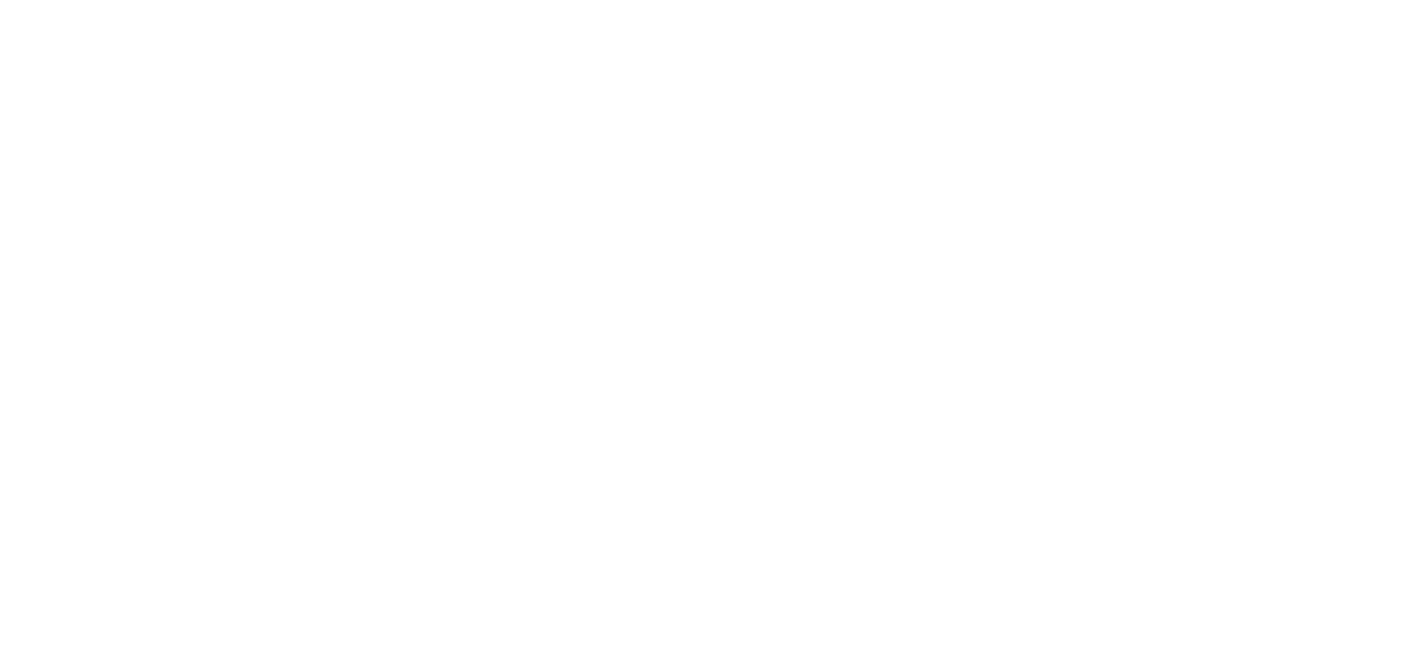 Real data processing
From October 31st to November 4th, 2022
First operational involvement in SST services
3rd Long March re-entry
November 1st, 2022
h. 08:40 UTC
November 4th, 2022
h. 07:29 UTC
November 2nd, 2022
h. 08:24 UTC
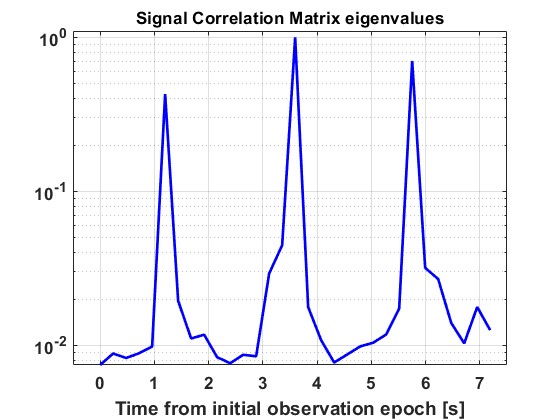 Missione 4 • Istruzione e Ricerca
Missione 4 • Istruzione e Ricerca
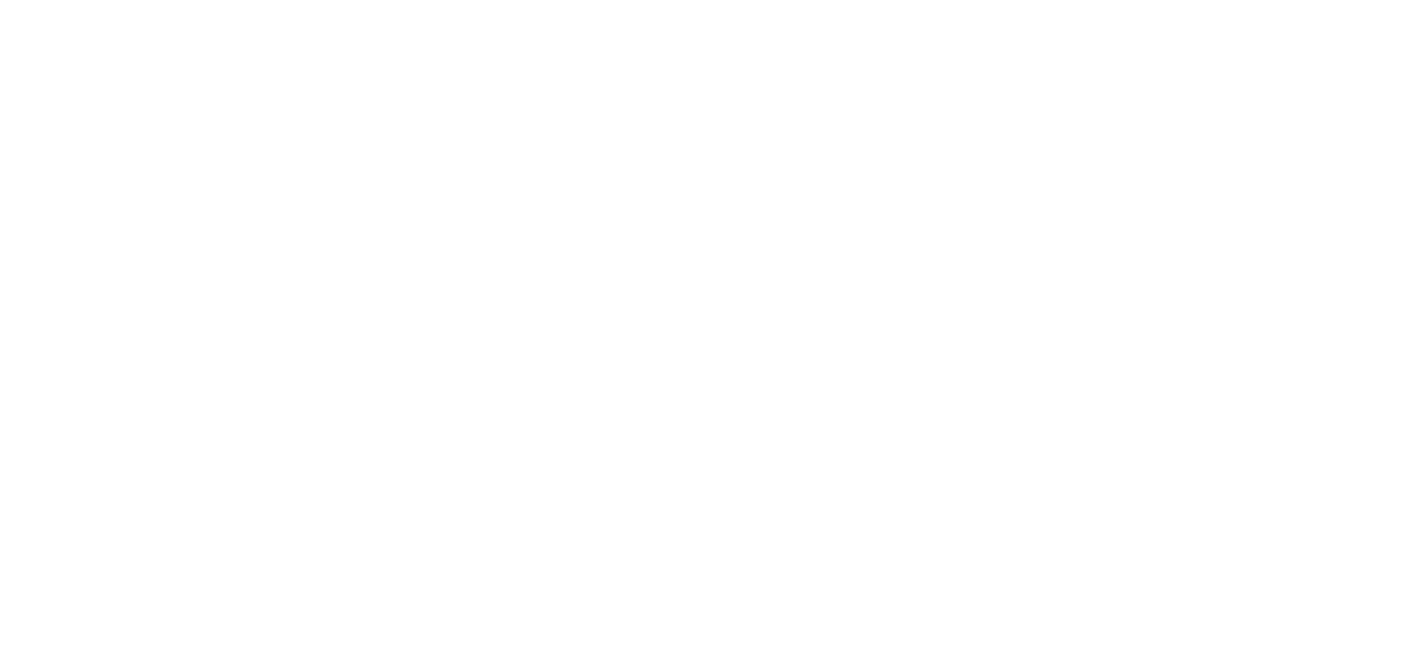 Real data processing - channelisation
December 2°, 2022
Target: SARAL (norad ID 39086)
Radiosource: Cassiopea-A
SARAL transit
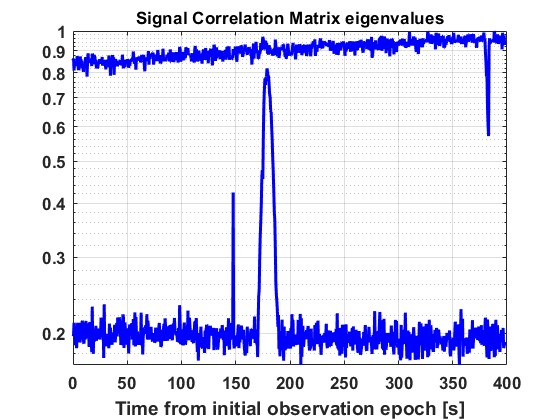 Cassiopea-A
SARAL
Missione 4 • Istruzione e Ricerca
Missione 4 • Istruzione e Ricerca
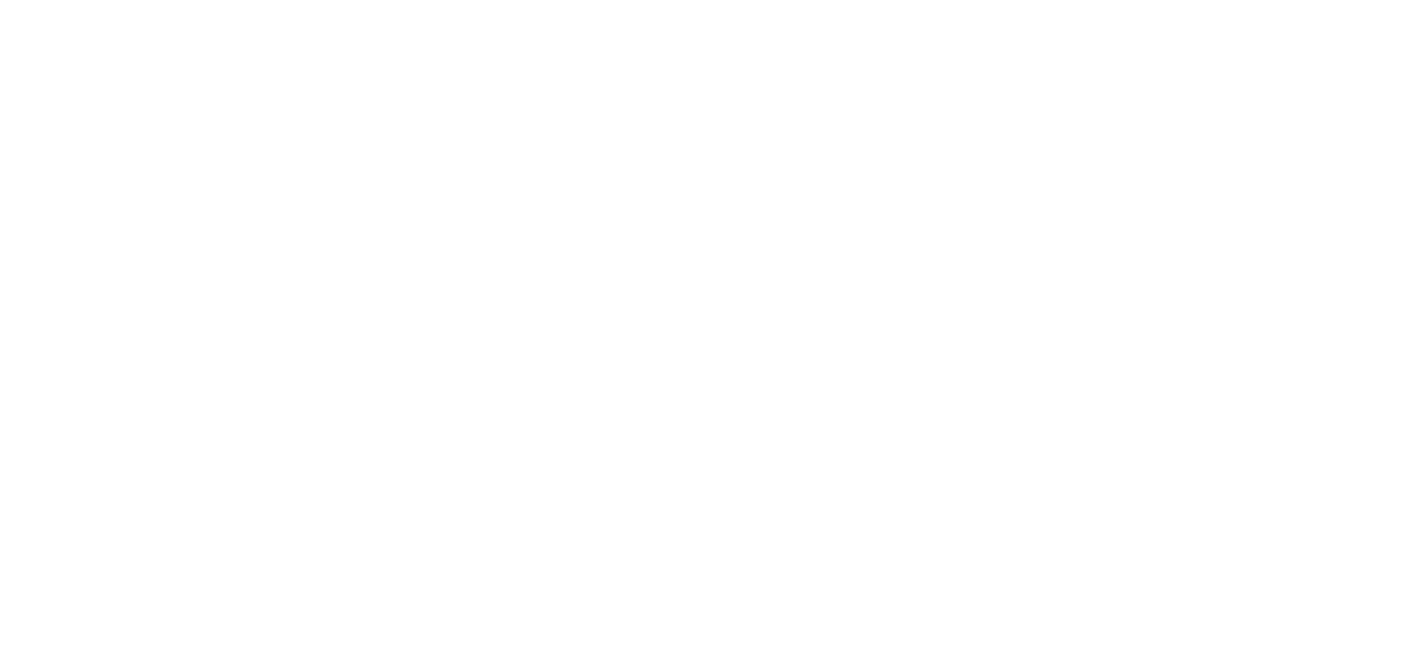 Real data processing - channelisation
Detection block
8192 channels
Channel selected
Correlate
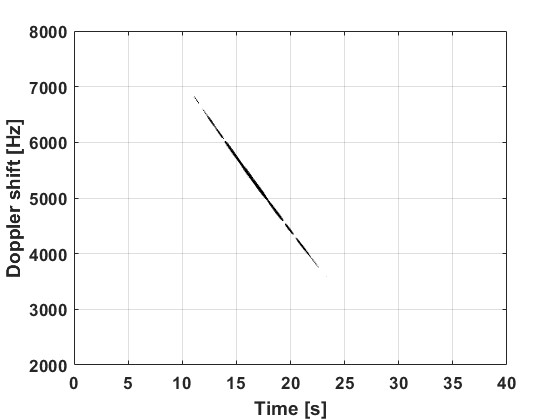 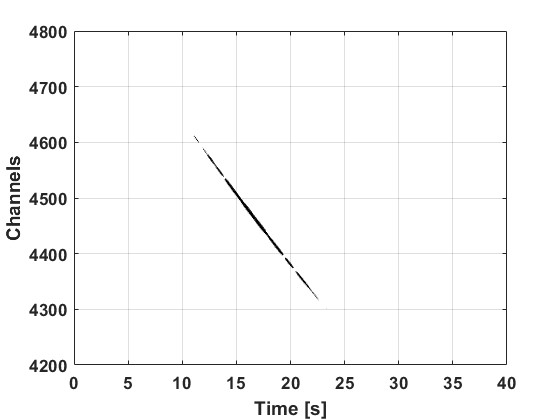 Angular track accuracy
Detection rate
Multiple sources scenario
Missione 4 • Istruzione e Ricerca
Missione 4 • Istruzione e Ricerca
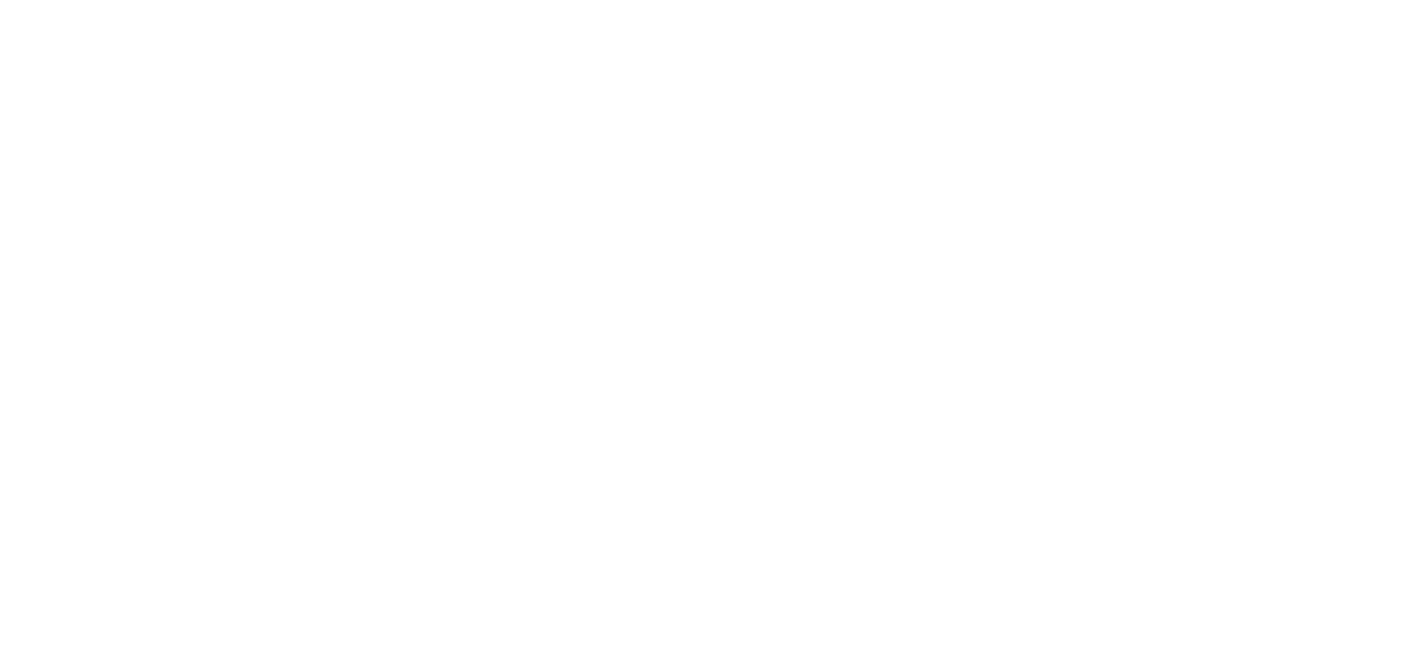 Real data processing - channelisation
July 24°-28°, 2023
The target was maneuvering during the observation
Uncatalogued case
Aeolus re-entry campaign
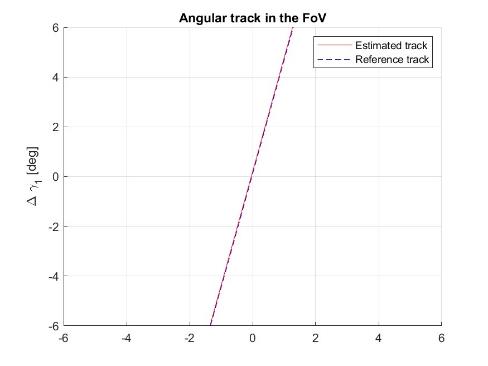 Missione 4 • Istruzione e Ricerca
Missione 4 • Istruzione e Ricerca
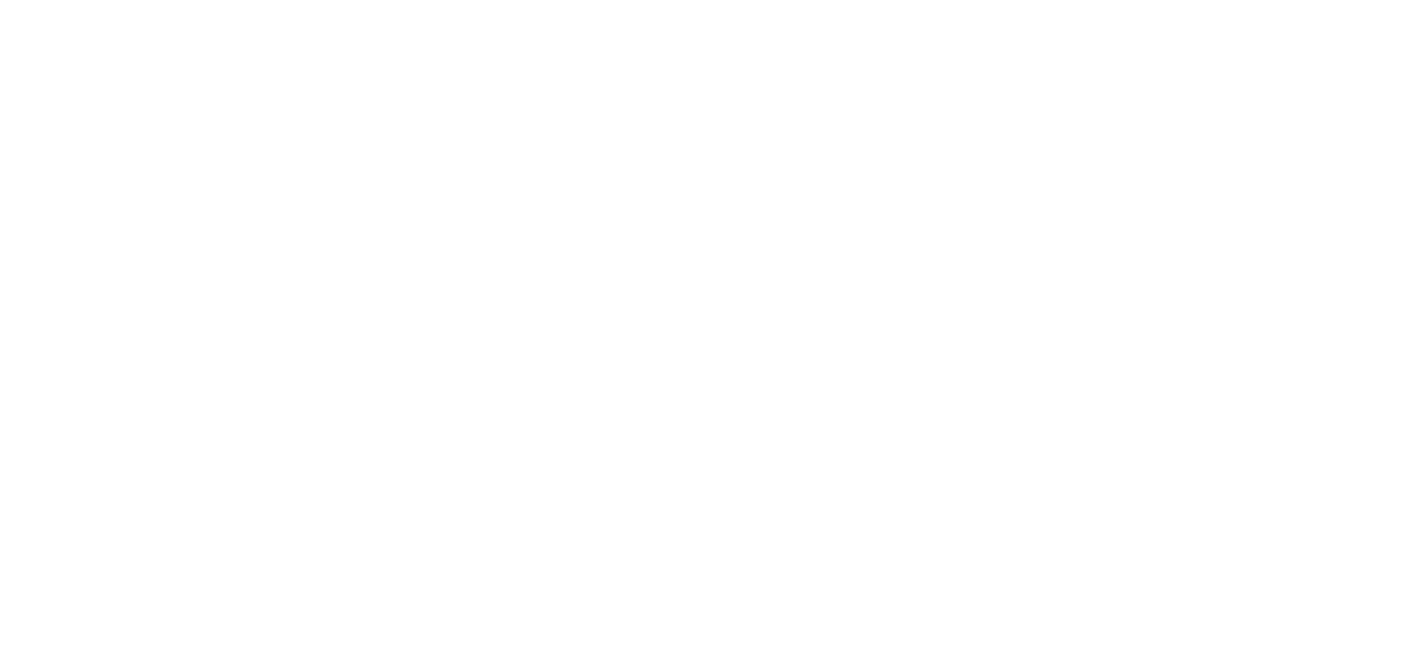 Real data processing - overpopulation
July 24°, 2024
Target: DMSP 5D-2 F8 (norad ID 18123)
DMSP 5D-2 F8 break-up
DMSP 5D-2 F8
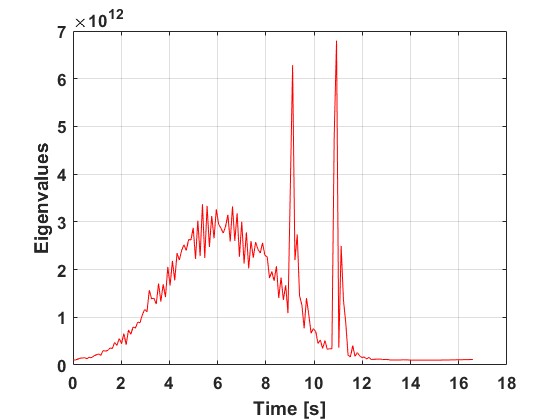 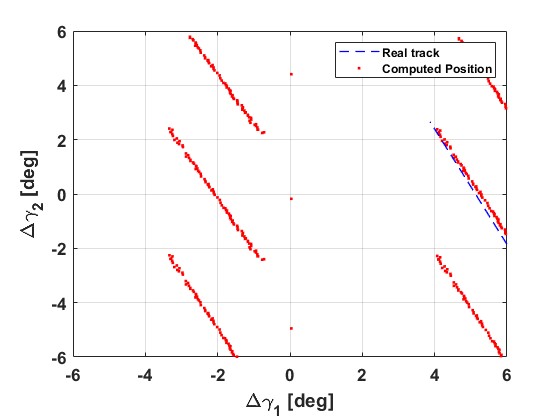 Starlink-6051
DMSP 5D-2 F8
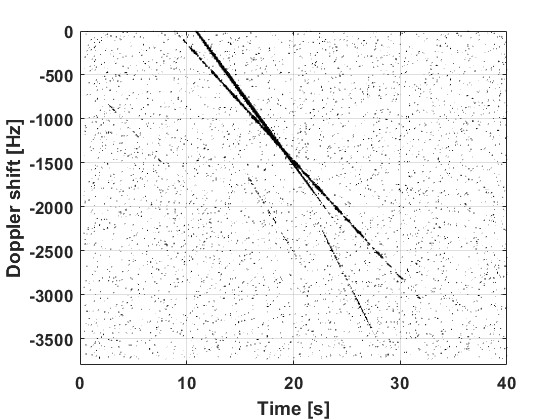 Starlink-6051
Disputed region
Additional targets
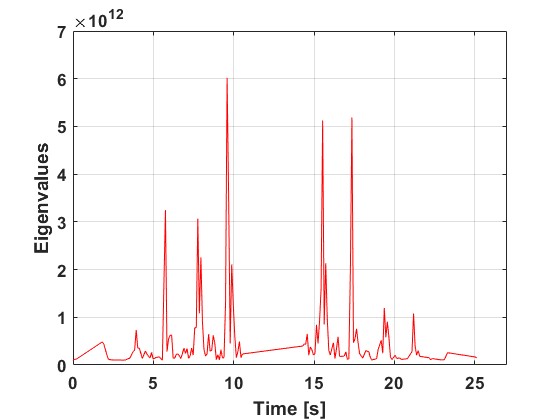 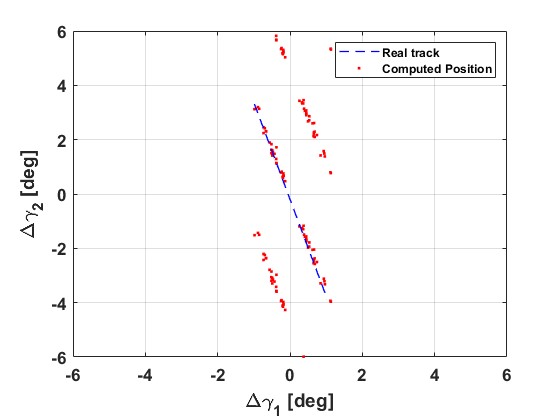 DMSP 5D-2 F8
Unrelated sources overlapping
Satellites constellation problem (starlink)
Missione 4 • Istruzione e Ricerca
Missione 4 • Istruzione e Ricerca
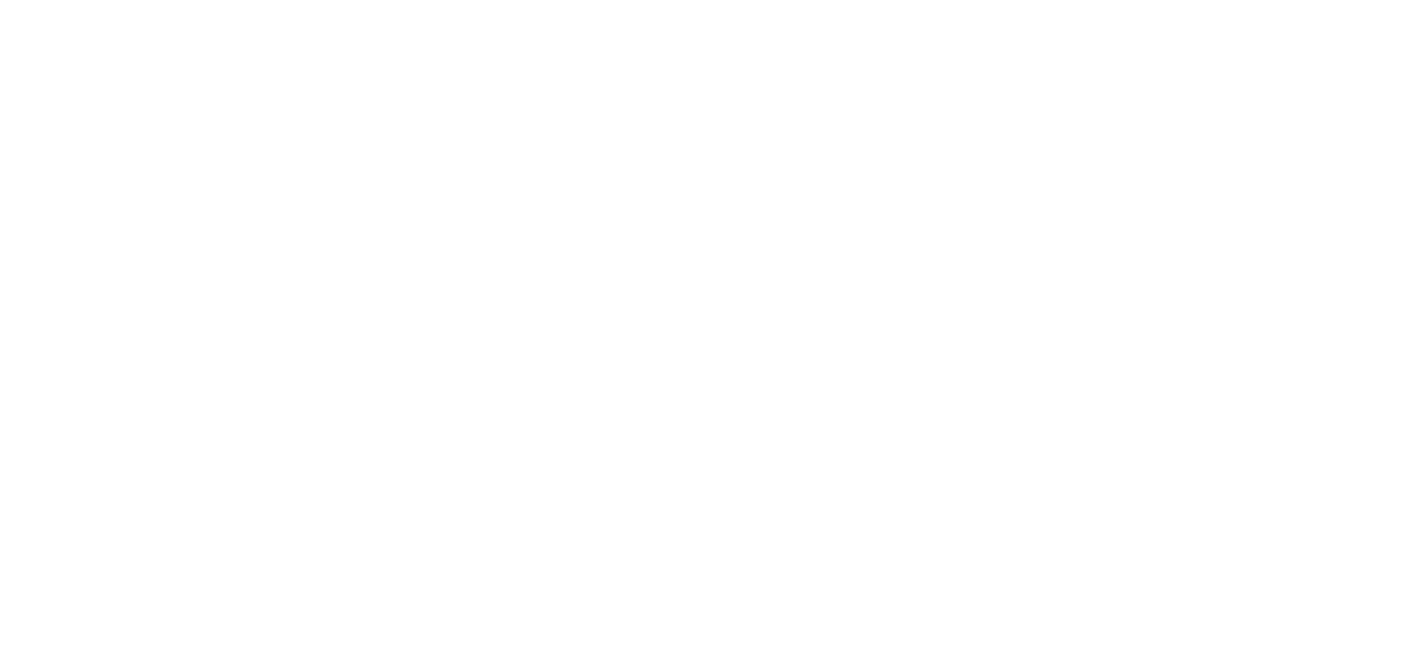 Real data processing - overpopulation
July 24°, 2024
Target: DMSP 5D-2 F8 (norad ID 18123)
DMSP 5D-2 F8 break-up
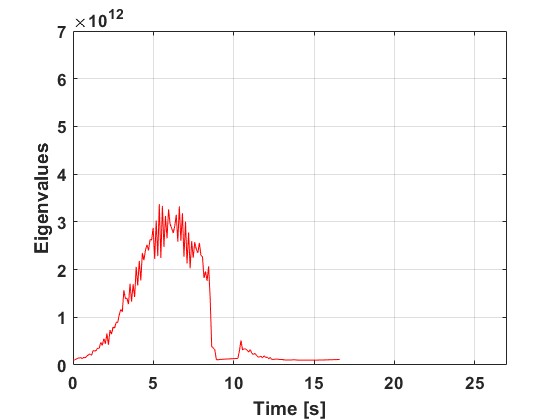 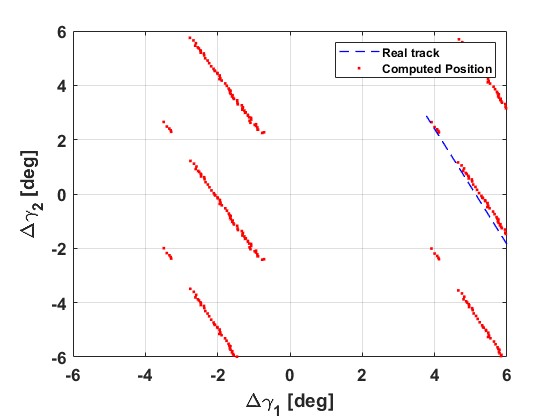 Starlink-6051
DMSP 5D-2 F8
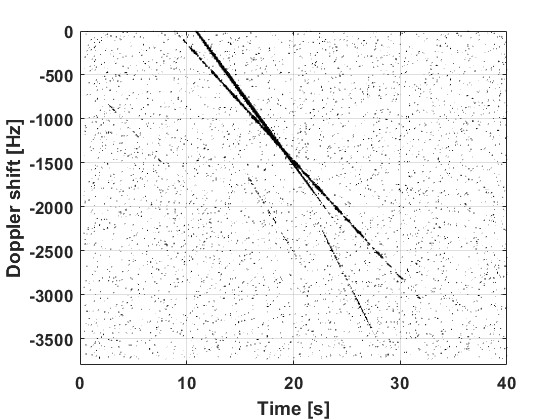 Starlink-6051
Disputed region
Additional targets
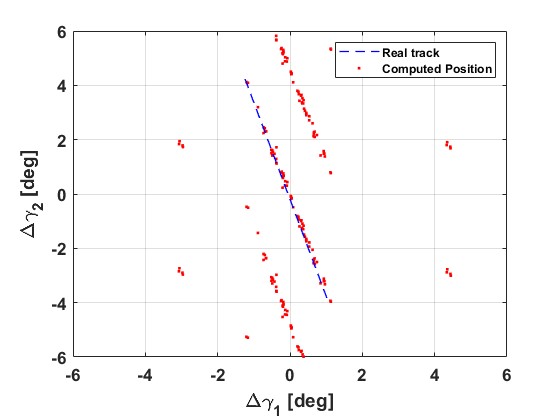 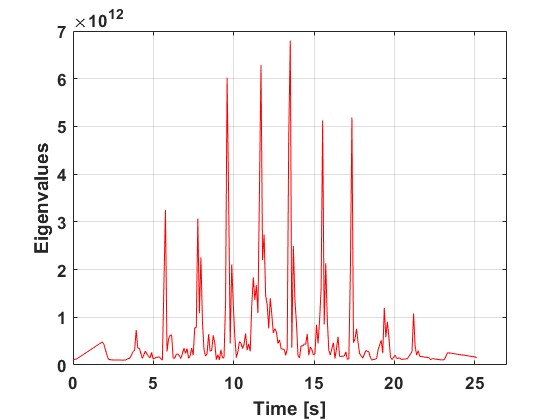 DMSP 5D-2 F8
Unrelated sources overlapping
Satellites constellation problem (starlink)
Starlink-6051
Missione 4 • Istruzione e Ricerca
Missione 4 • Istruzione e Ricerca
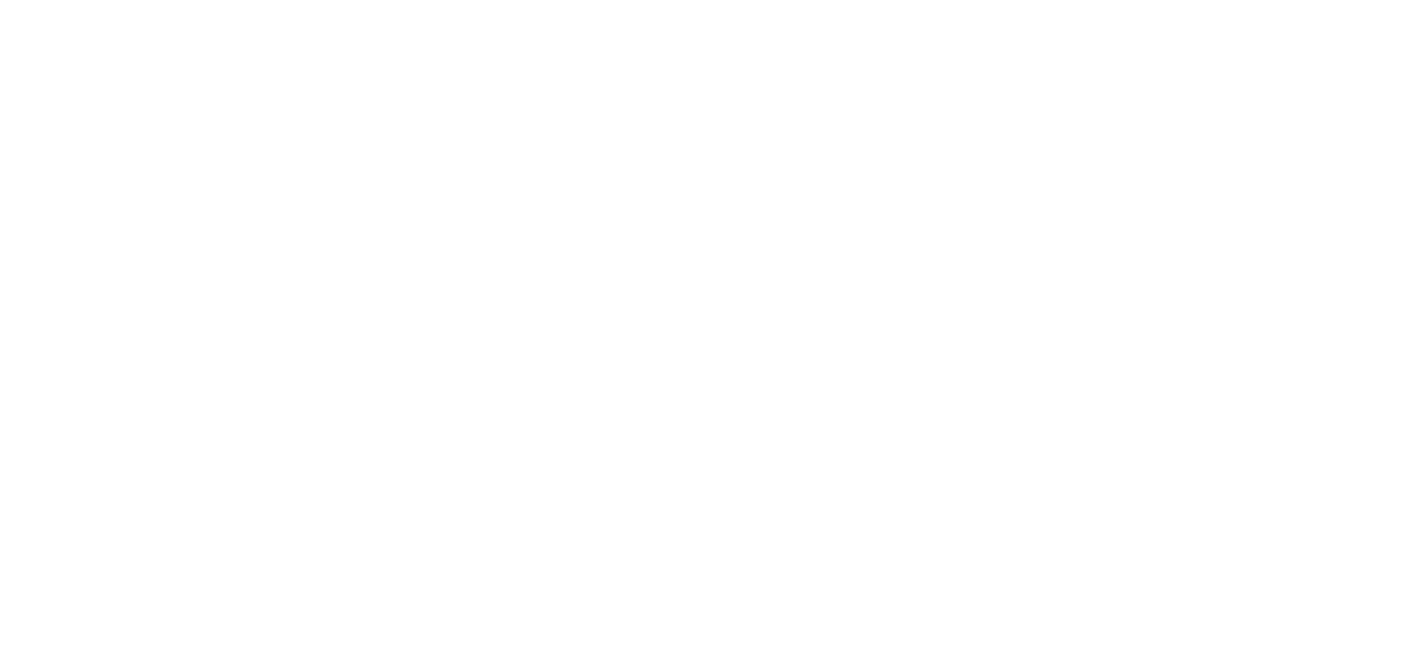 Real data processing - overpopulation
September 3°, 2024
Target: CZ-6A DEB (norad id 60649)
CZ-6A break-up
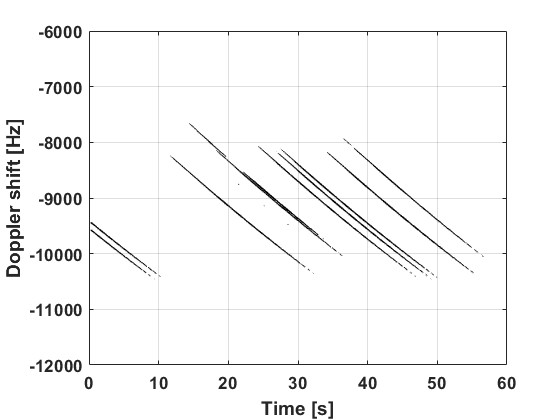 Critical clustering
Break-up on August 7°, 2024
QIANFAN constellation detected by 1N and 2N
Data associated to two starlinks
No fragments cloud detection
Missione 4 • Istruzione e Ricerca
Missione 4 • Istruzione e Ricerca
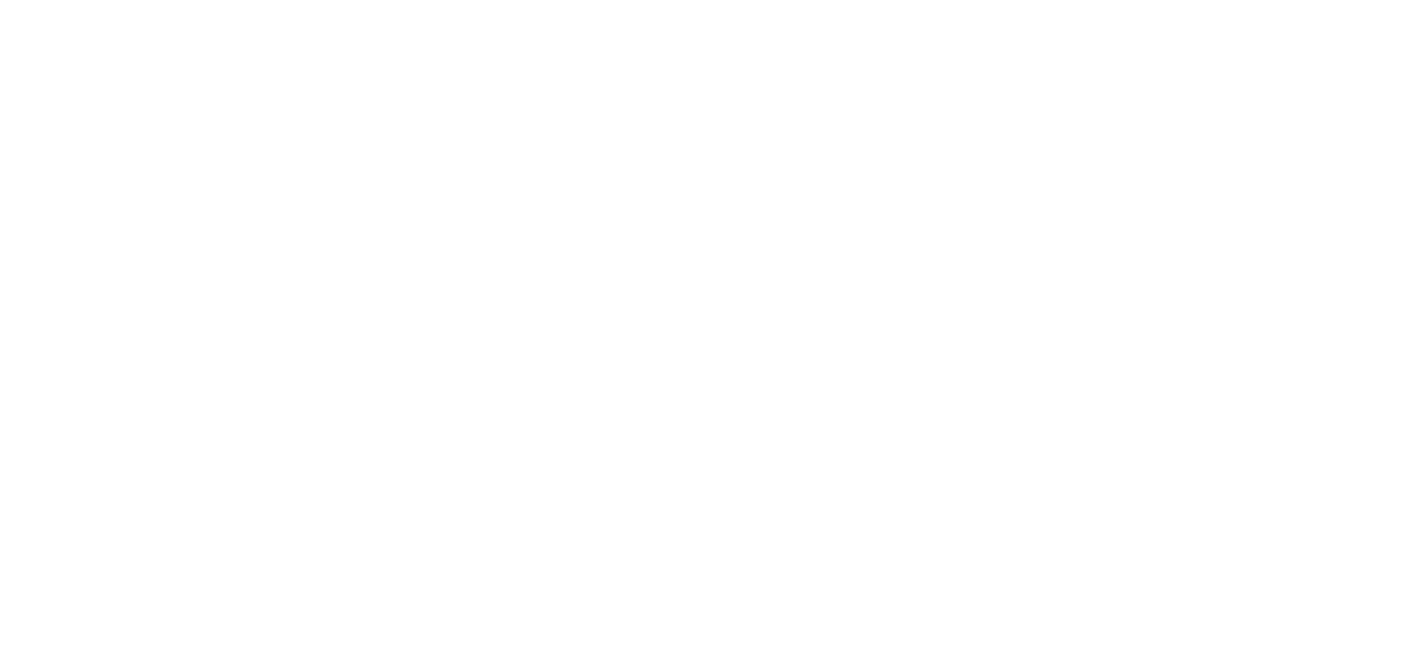 Real data processing - overpopulation
September 3°, 2024
Target: CZ-6A DEB (norad id 60649)
CZ-6A break-up
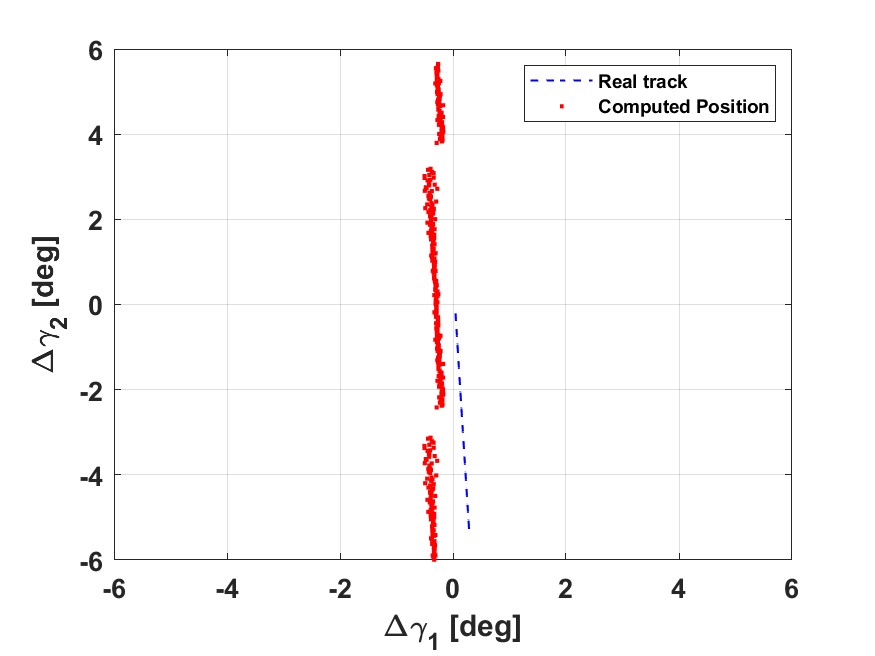 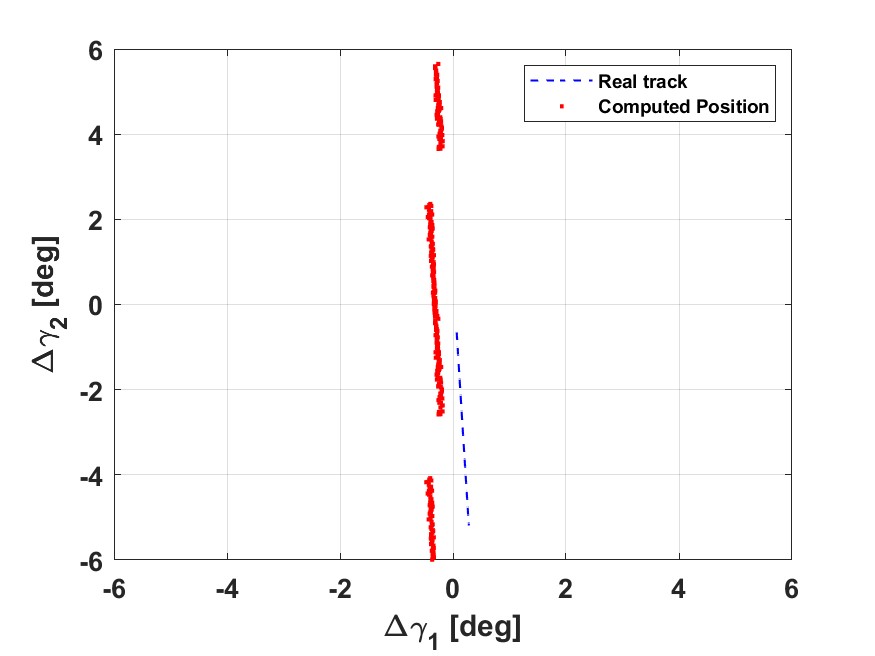 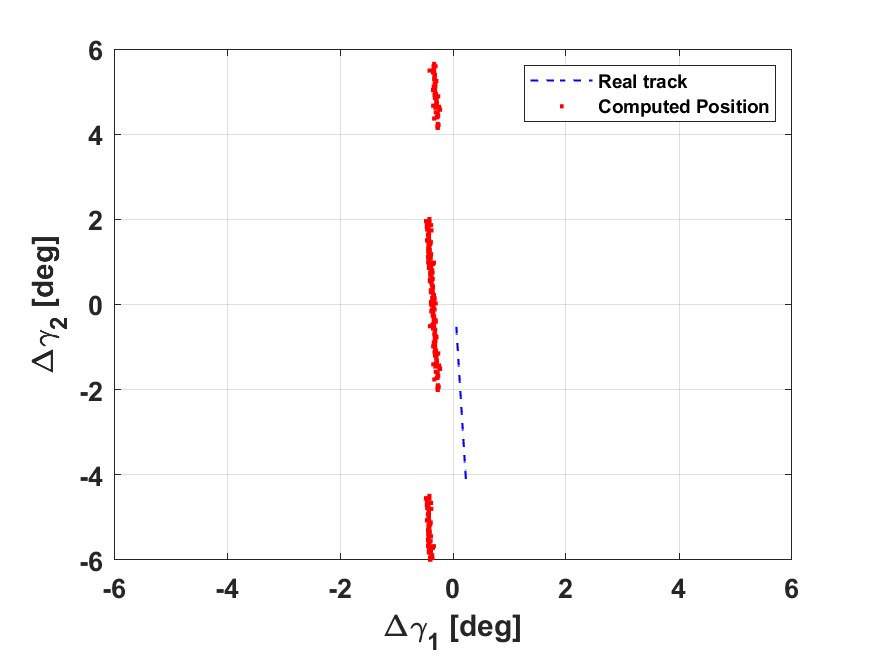 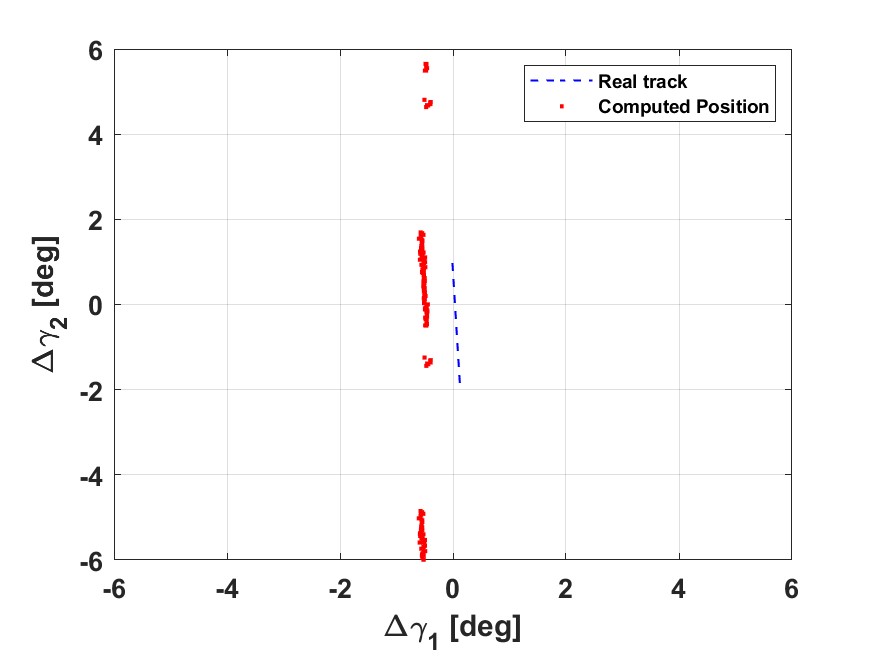 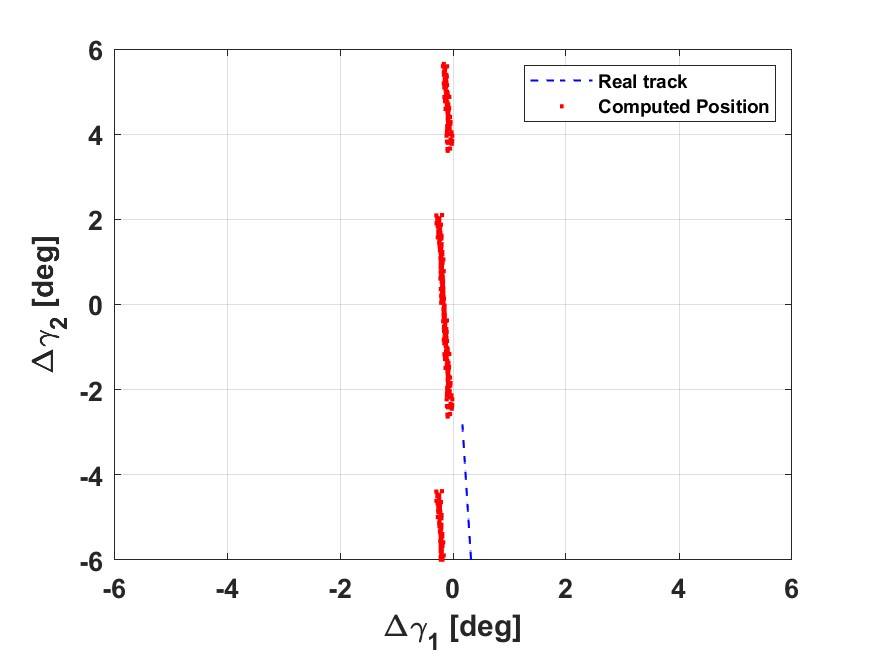 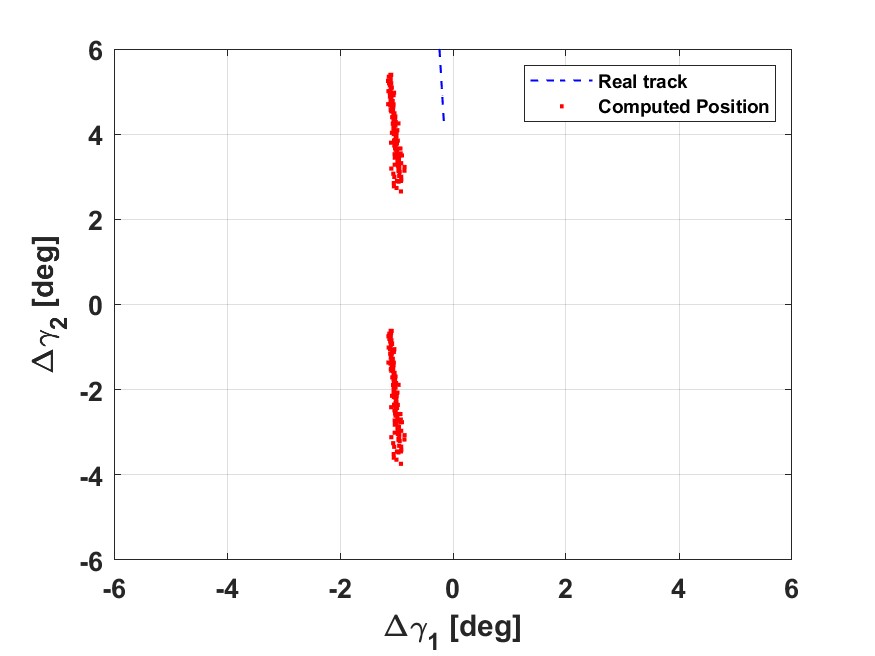 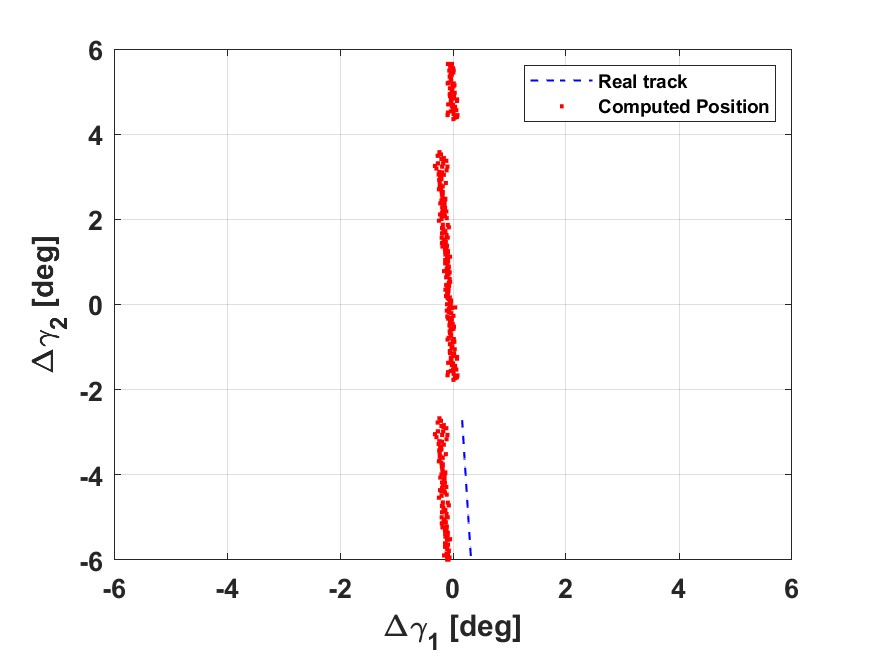 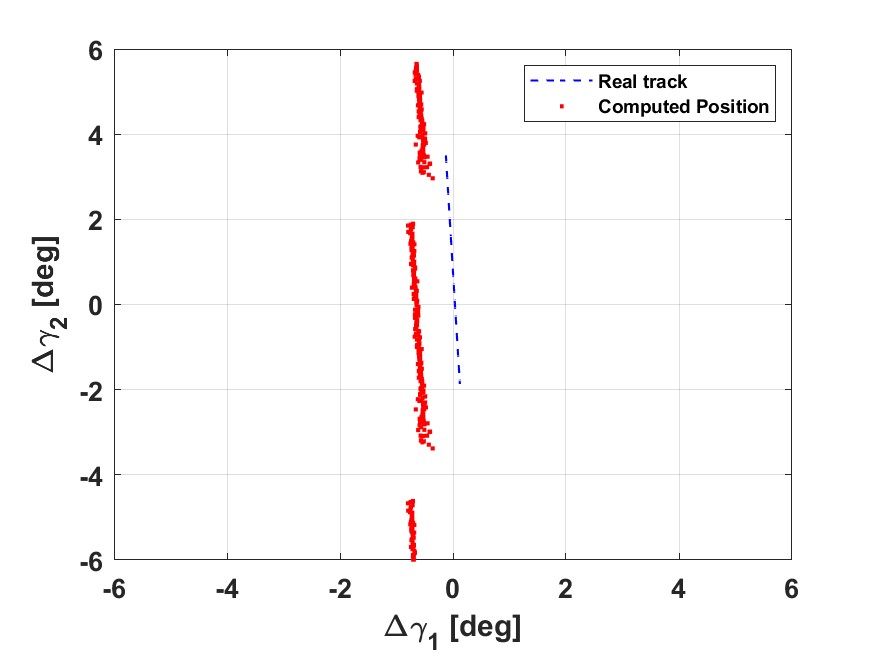 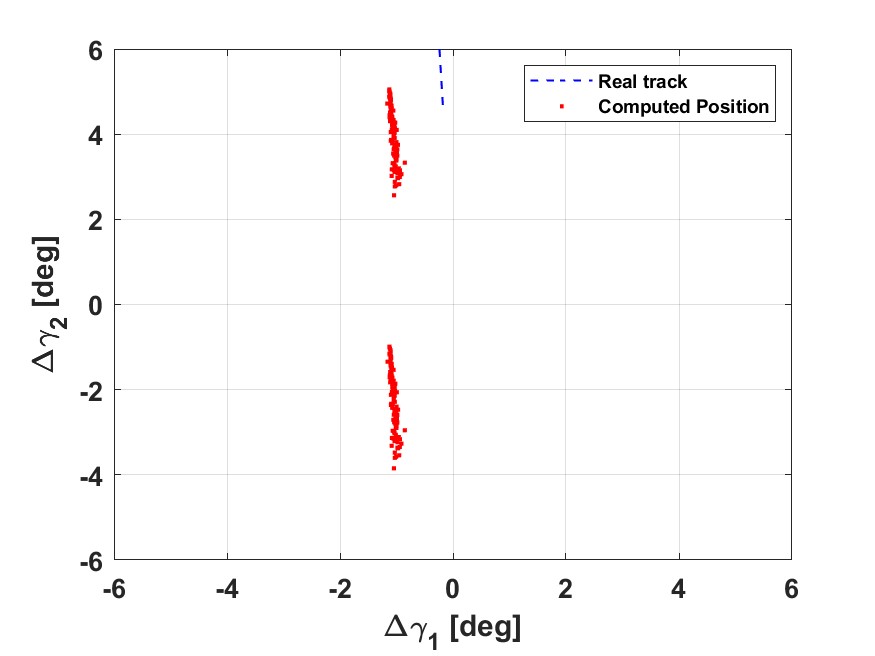 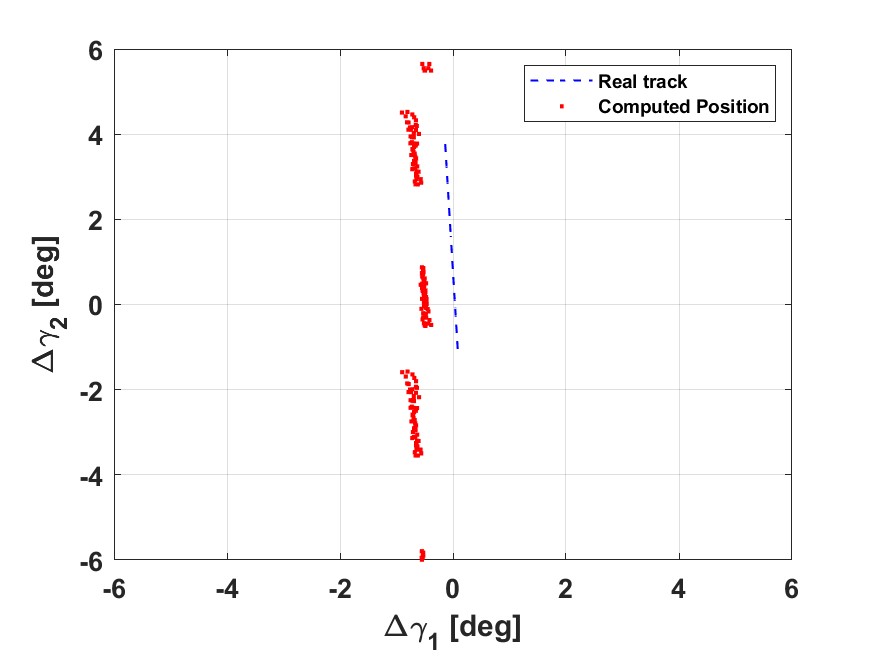 Which detection associated to the target (if any)?
Missione 4 • Istruzione e Ricerca
Missione 4 • Istruzione e Ricerca
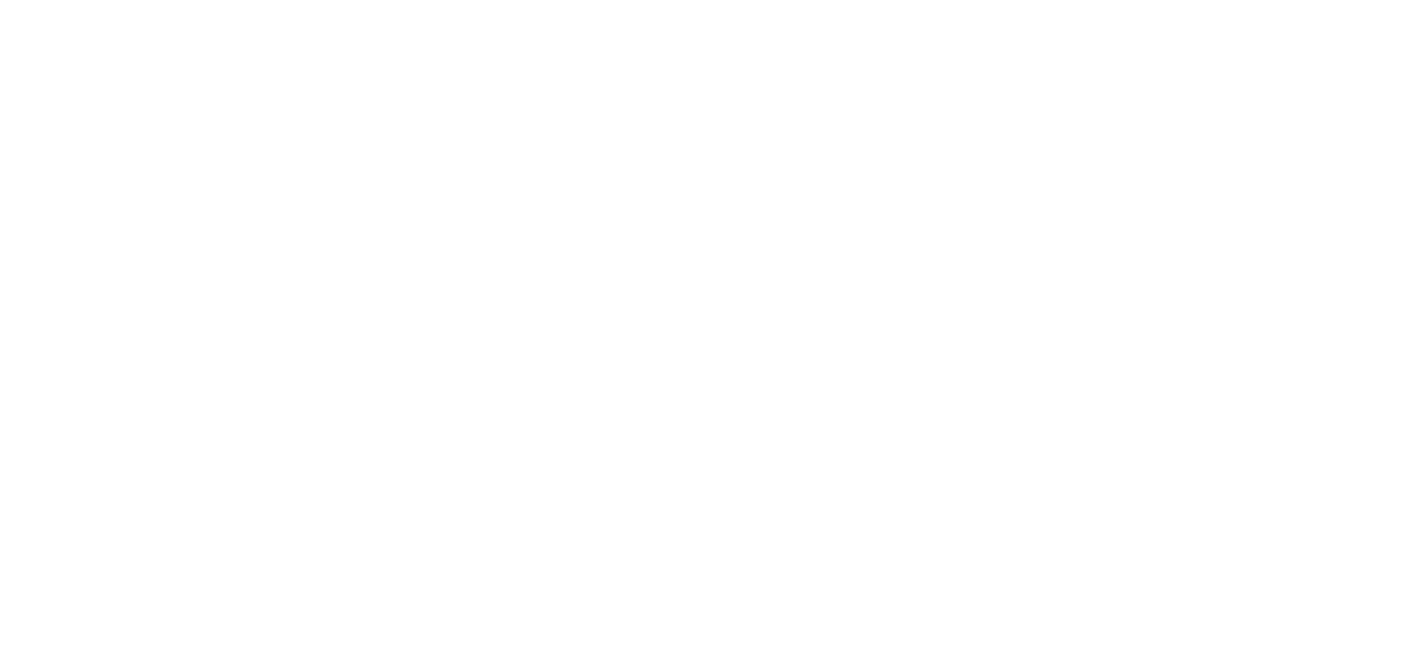 Real data processing - overpopulation
September 3°, 2024
Target: CZ-6A DEB (norad id 60649)
CZ-6A break-up
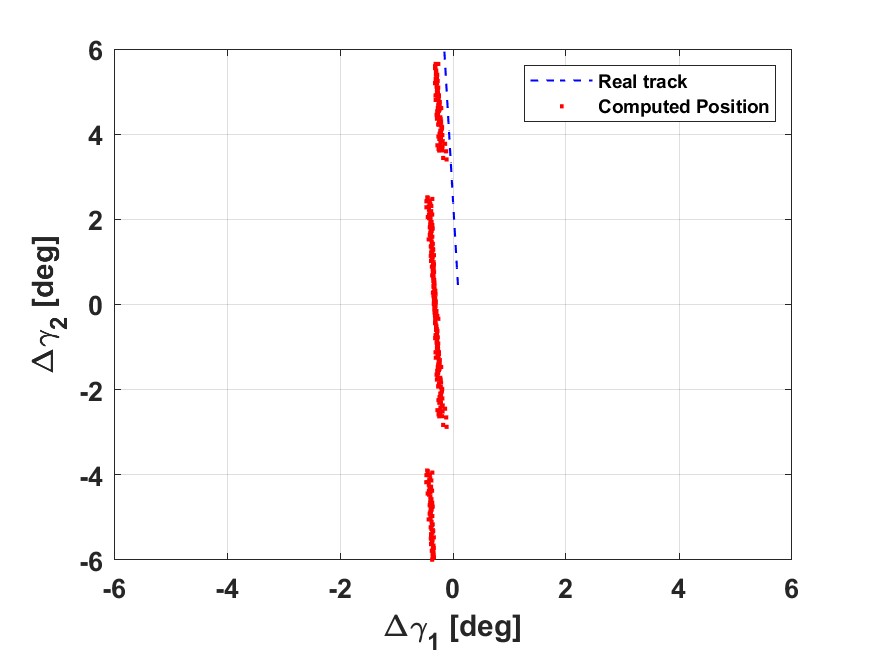 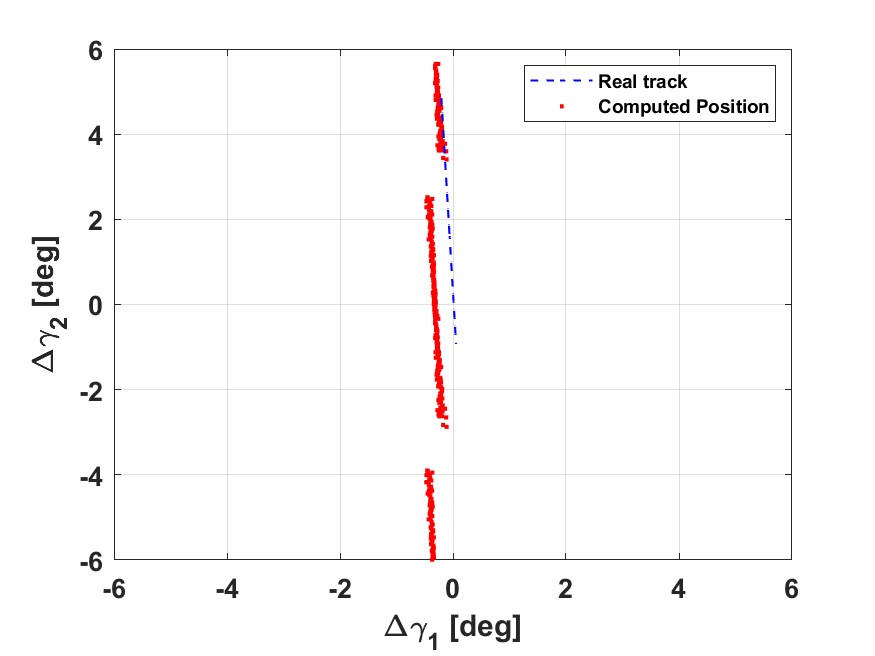 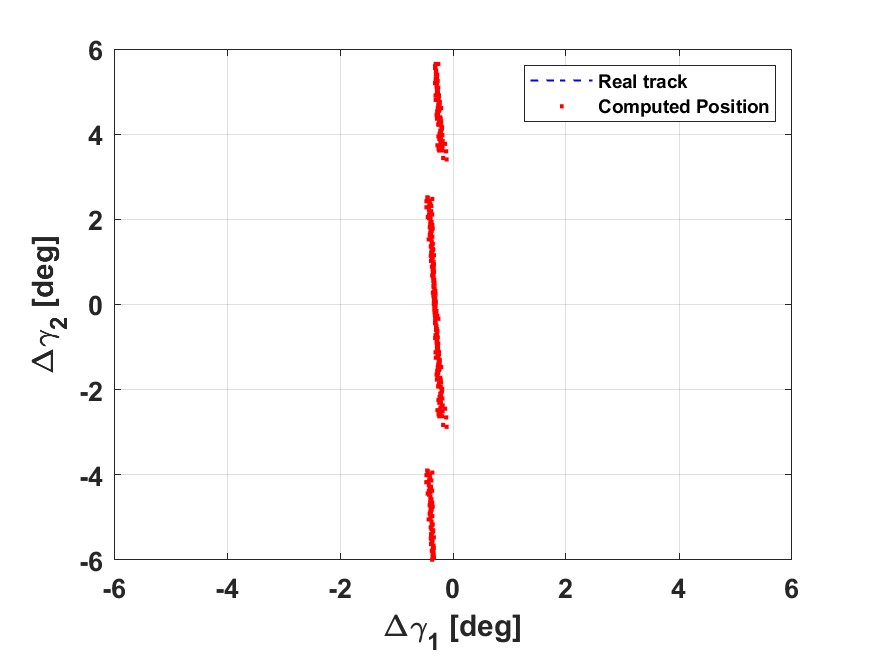 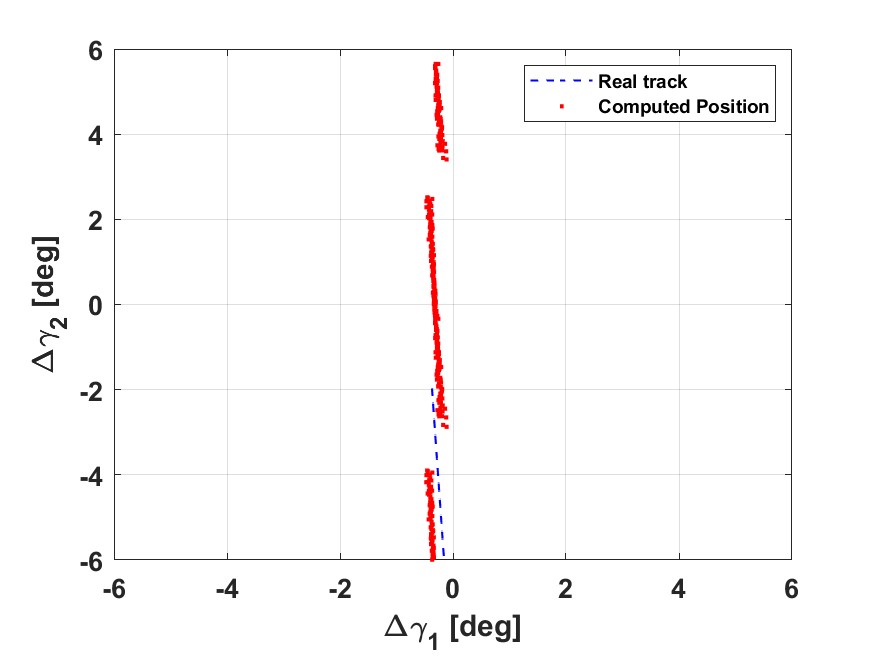 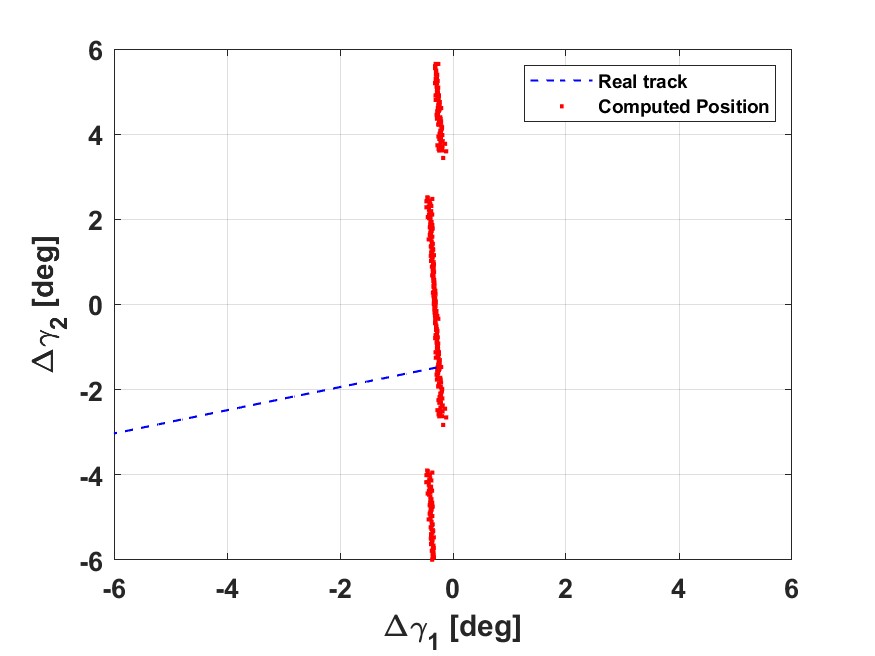 60384
60383
60379
57118
57885
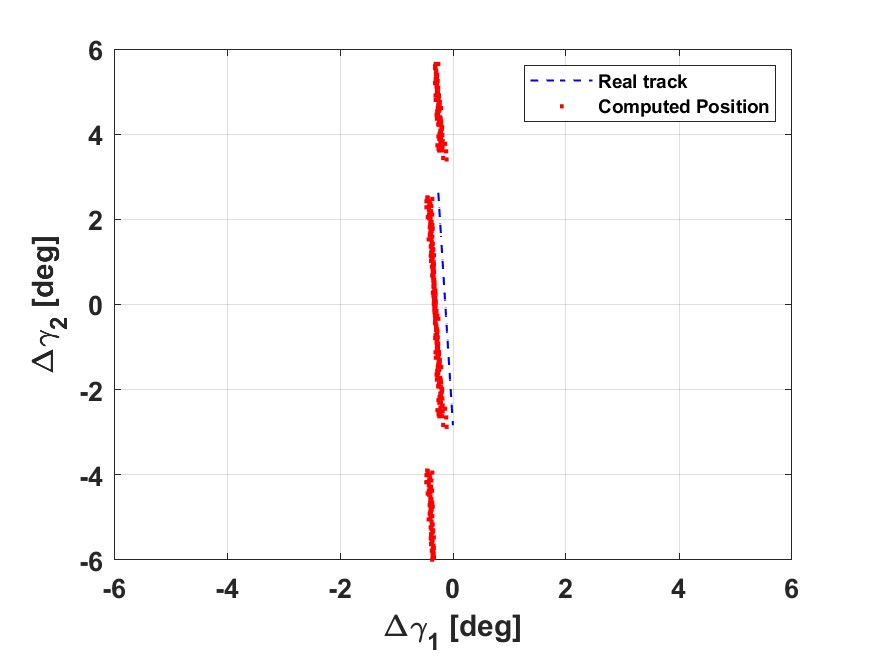 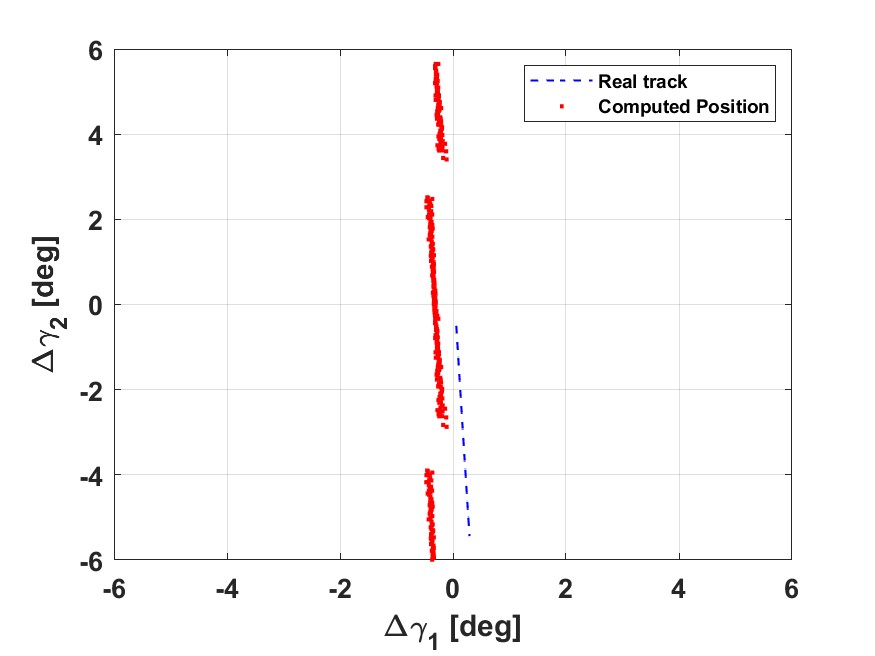 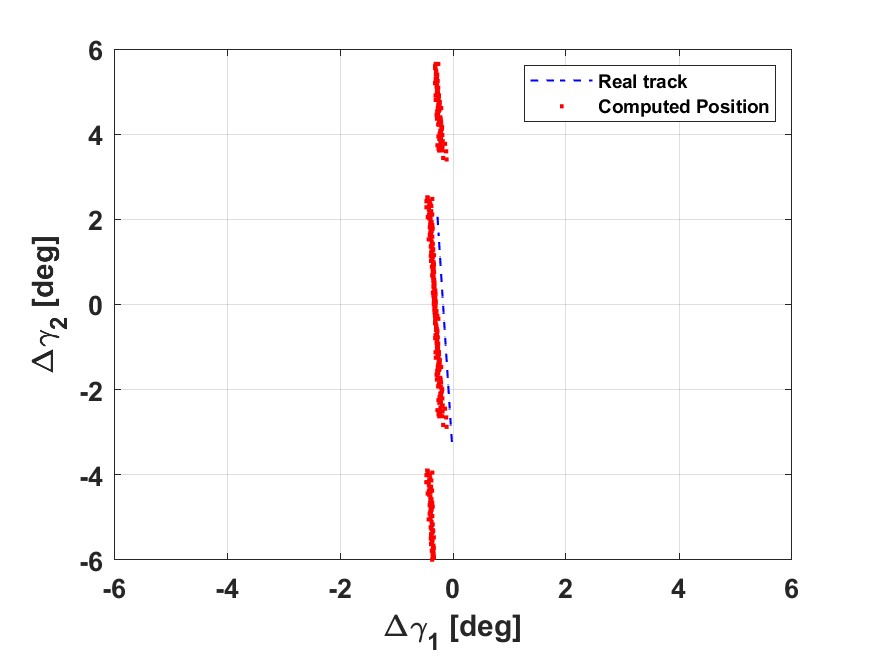 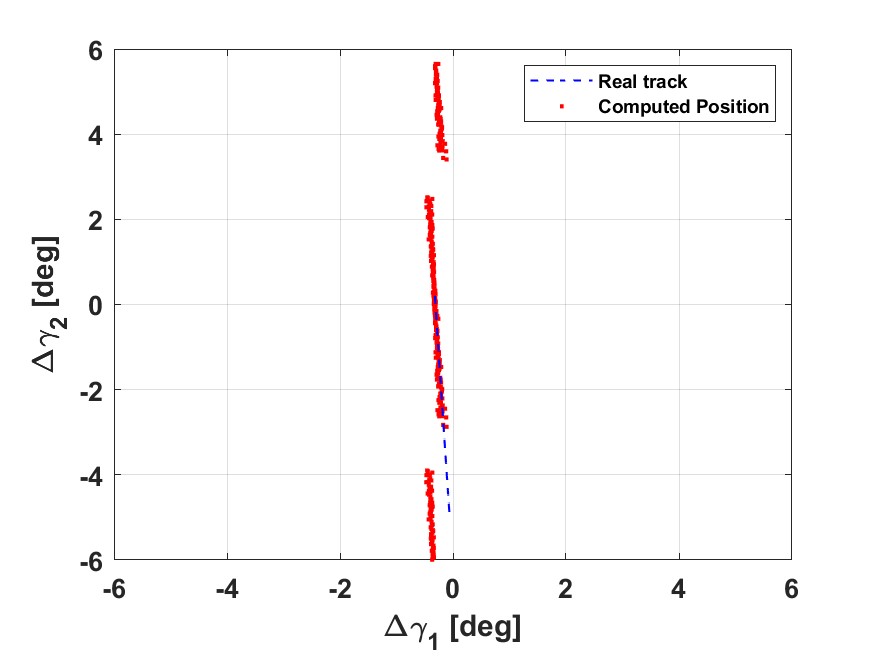 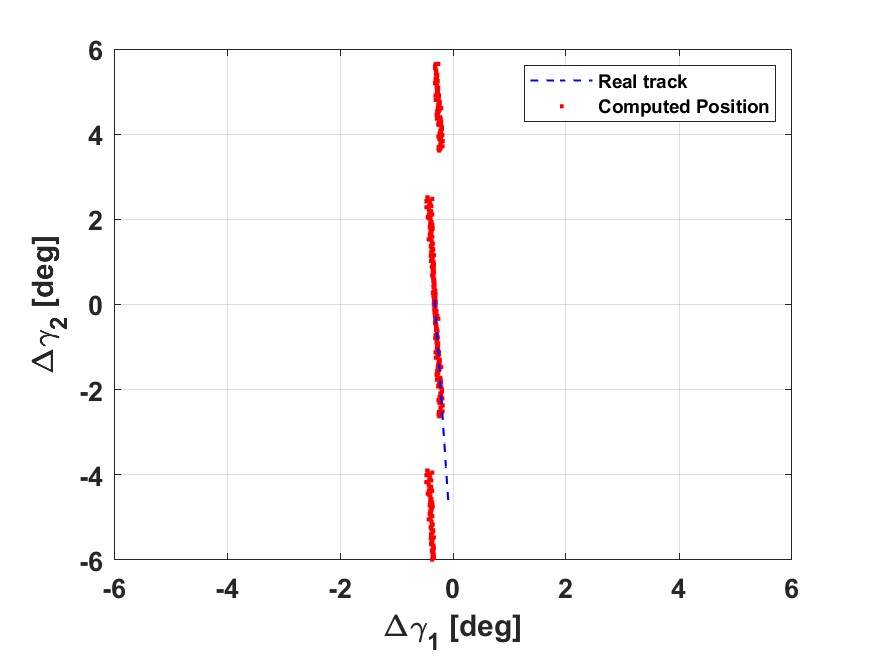 60649
60389
60387
60385
60386
Which target associated to this detection?
Missione 4 • Istruzione e Ricerca
Missione 4 • Istruzione e Ricerca
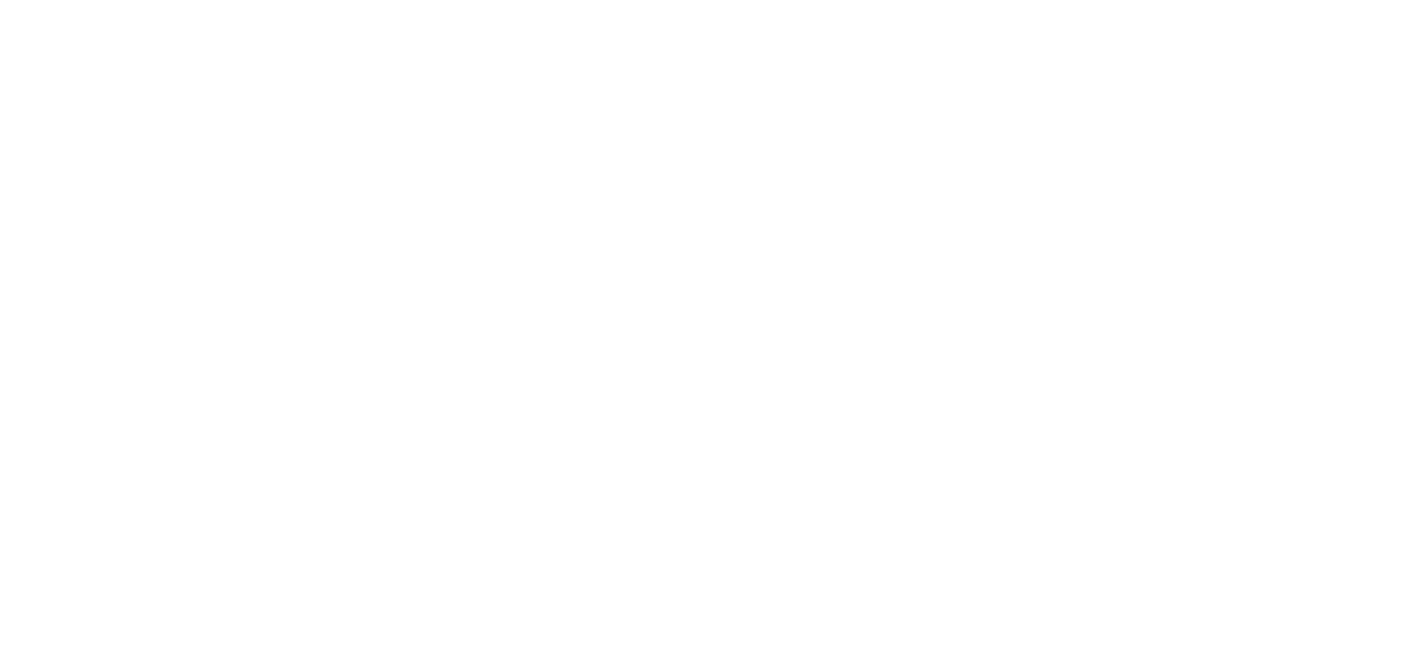 Real data processing - overpopulation
September 3°, 2024
Target: CZ-6A DEB (norad id 60649)
CZ-6A break-up
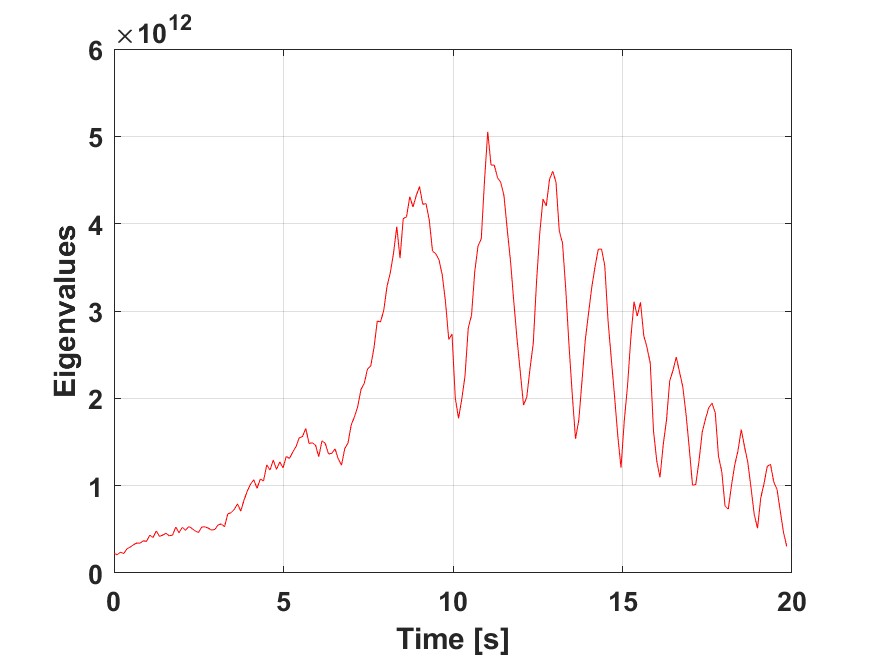 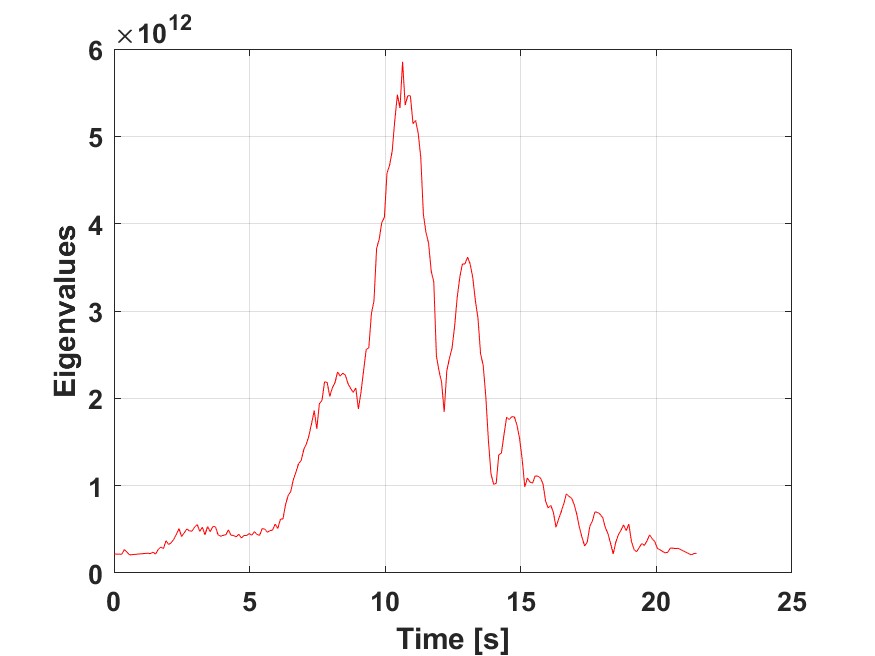 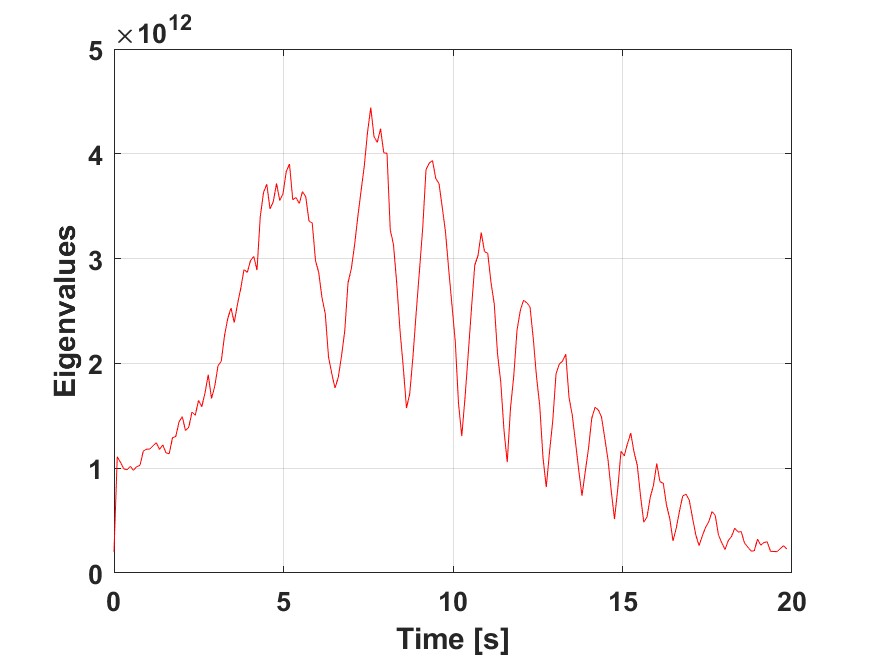 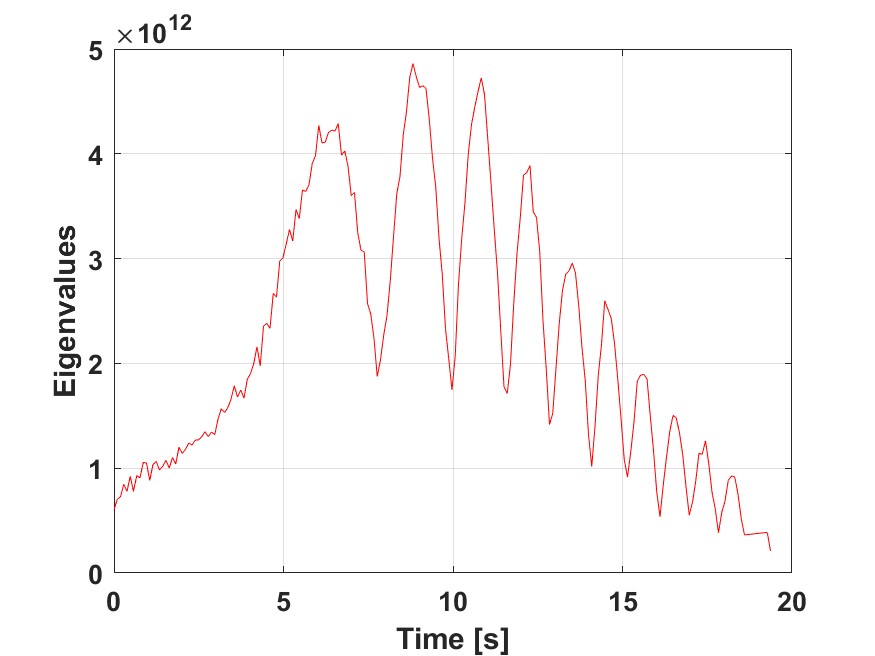 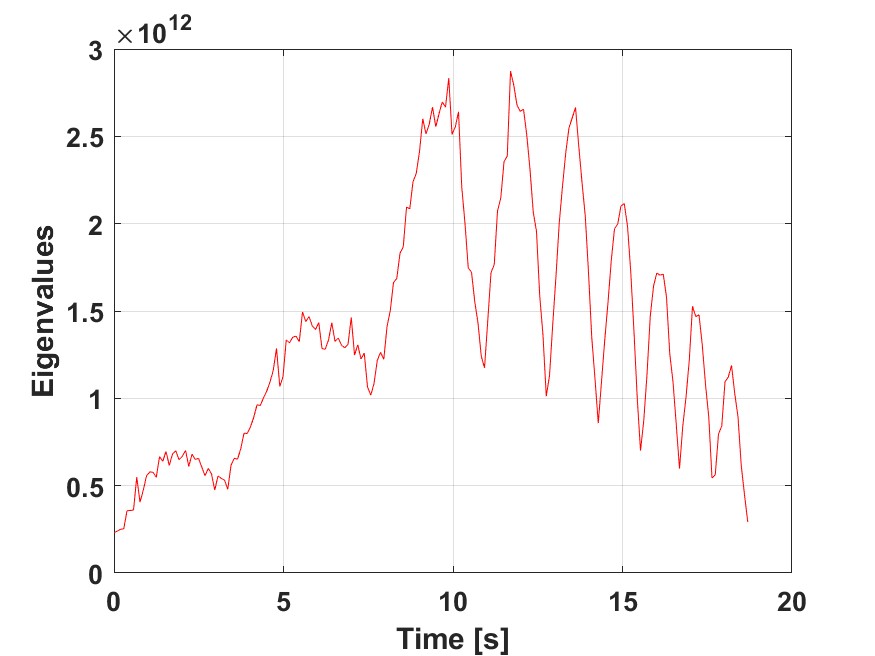 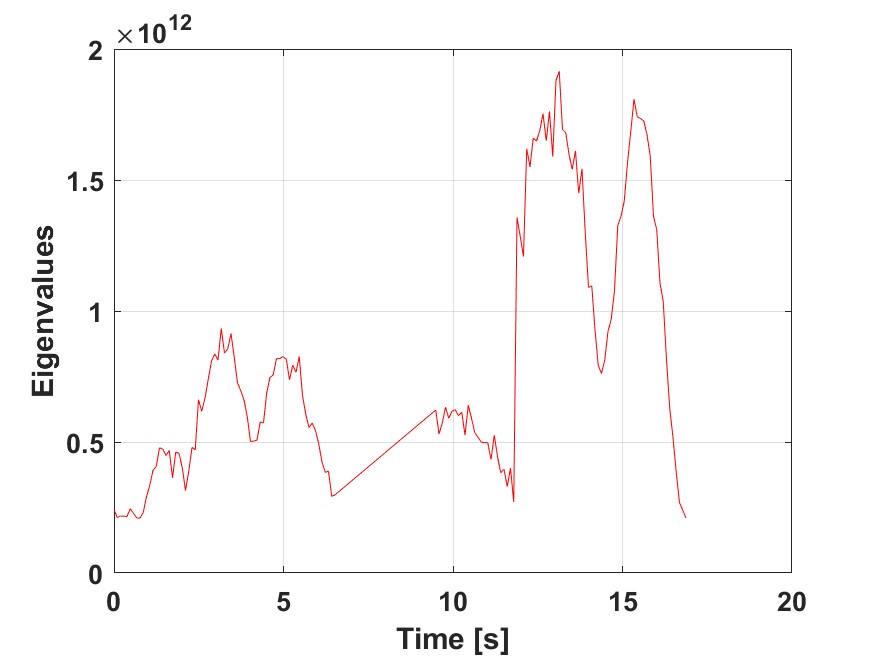 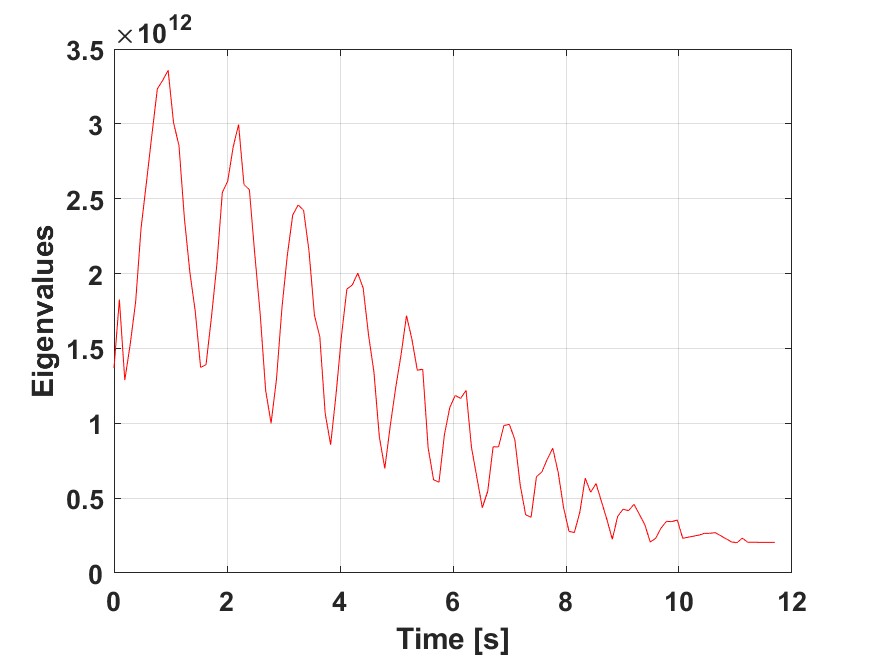 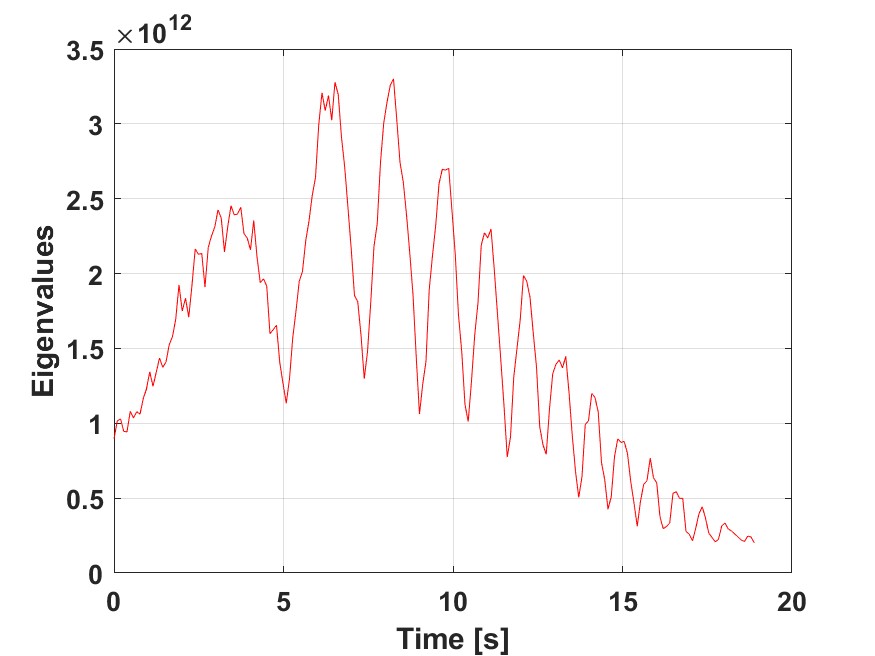 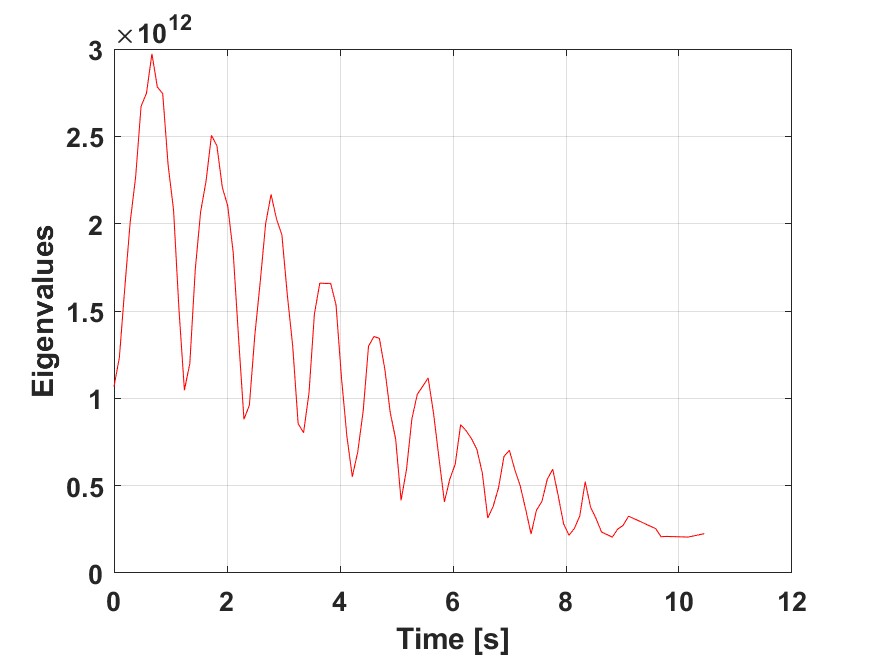 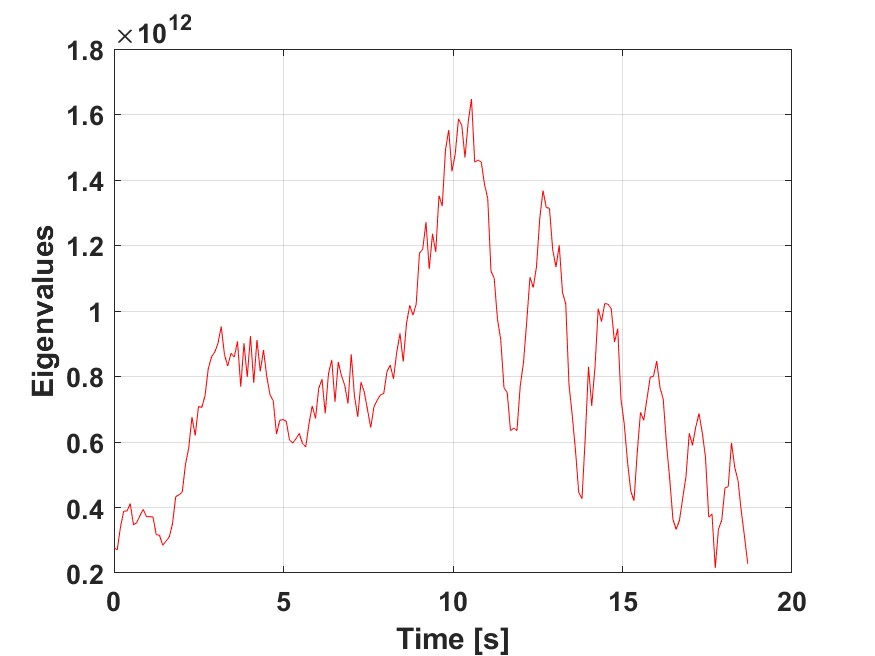 Tumbling information Work on SNR reconstruction!
Missione 4 • Istruzione e Ricerca
Missione 4 • Istruzione e Ricerca
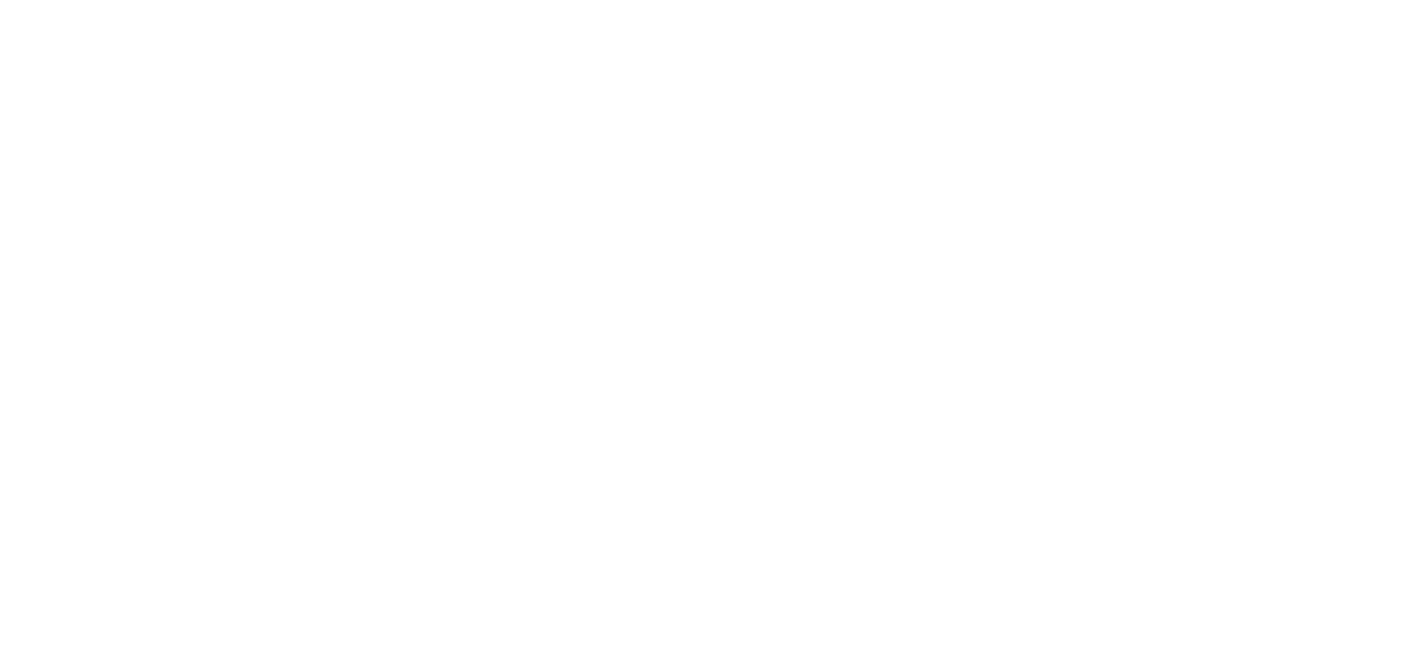 OUTLINE
01
BIRALES data processing
02
MATER: Catalogued object
Pierluigi Di Lizia
03
MATER: Uncatalogued object
04
Real data processing
05
Current developments
Marco Felice Montaruli
06
Conclusions
Missione 4 • Istruzione e Ricerca
Missione 4 • Istruzione e Ricerca
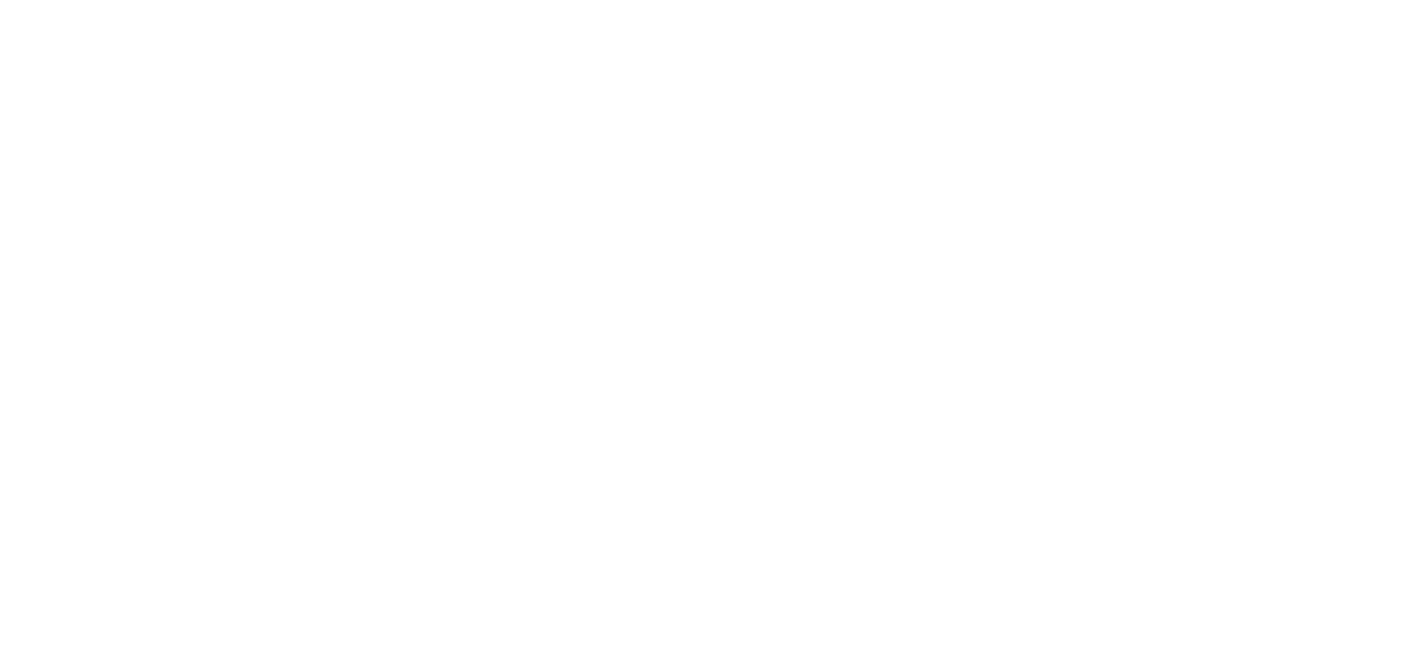 Current developments – East-West branch upgrade
Correct
Ambiguous
North-south branch
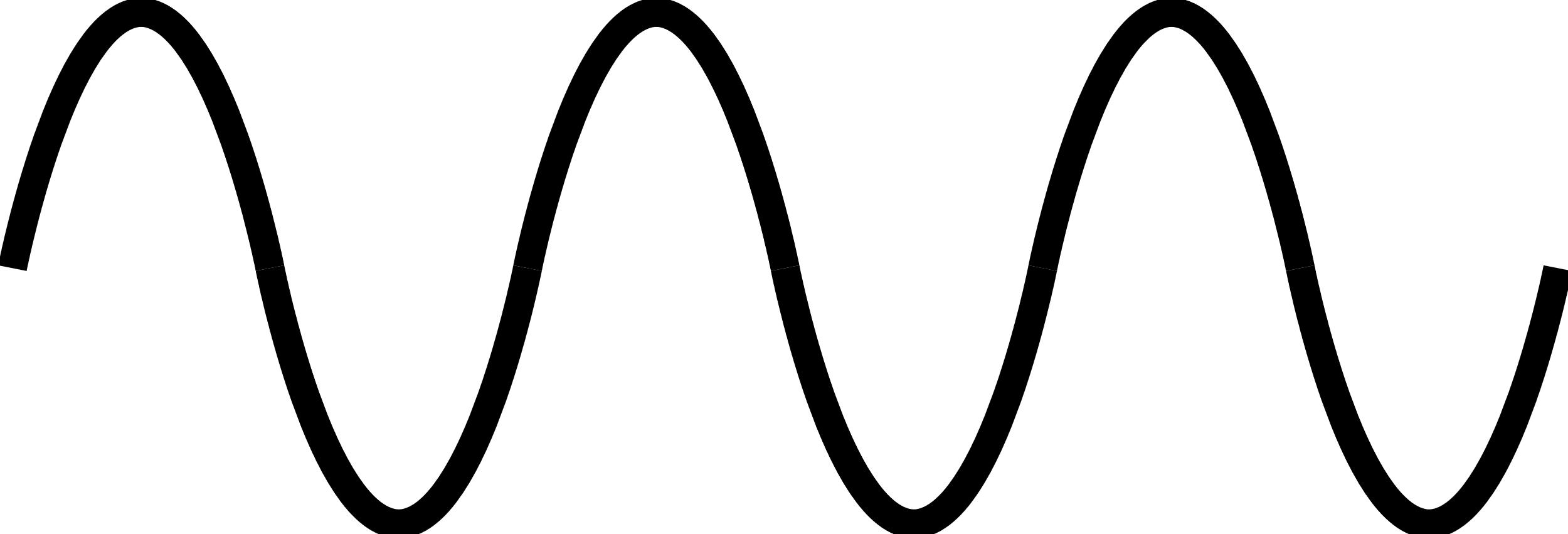 0.73 m
Correct
Ambiguous
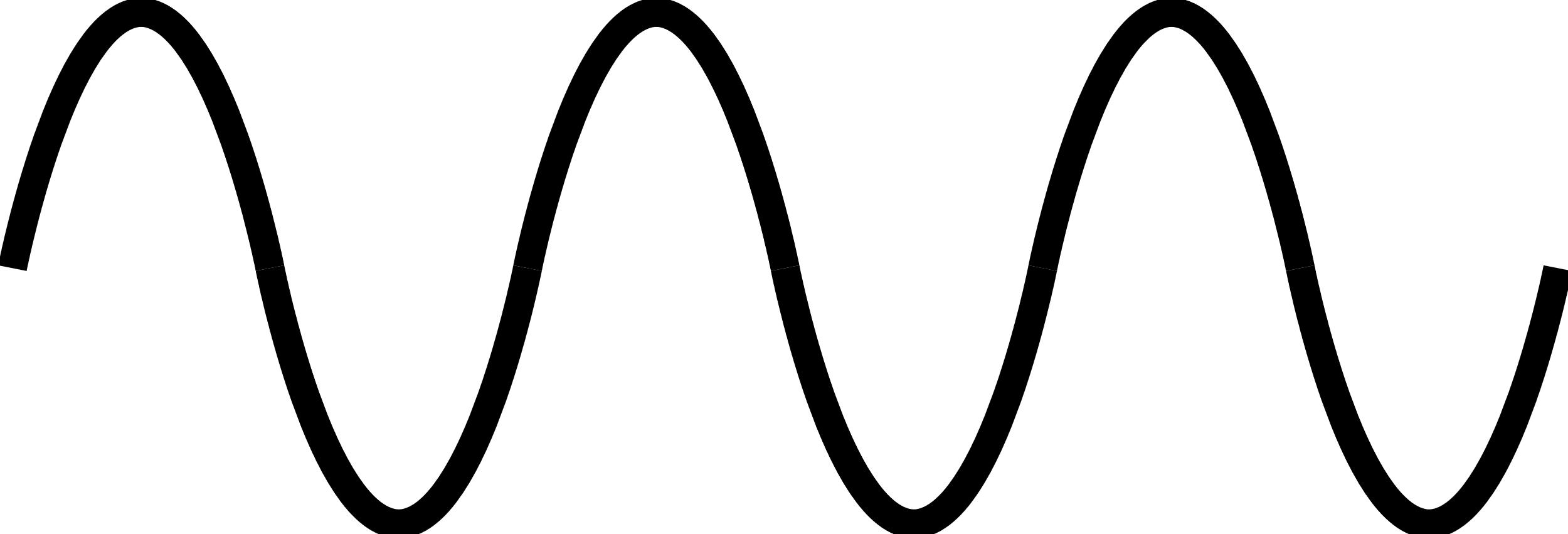 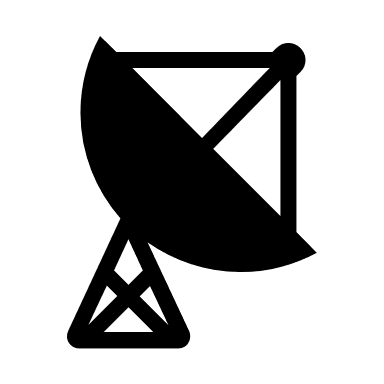 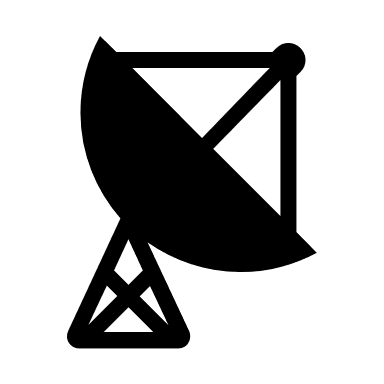 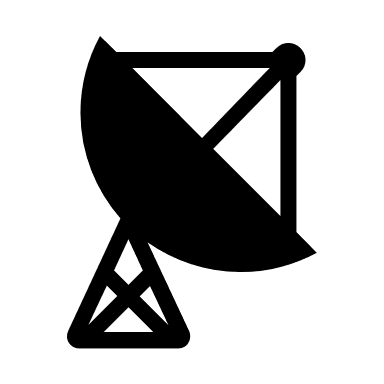 10 m
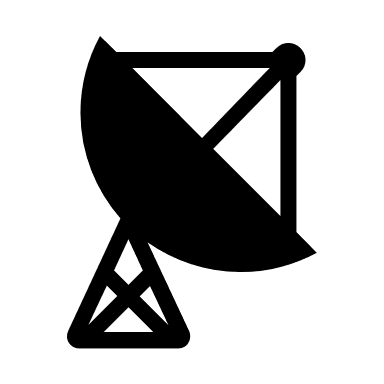 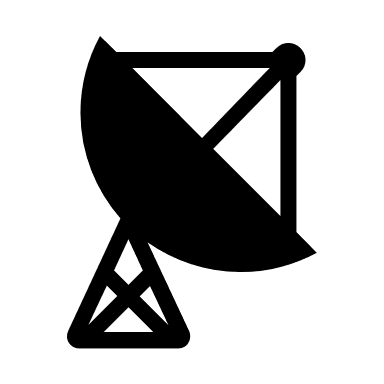 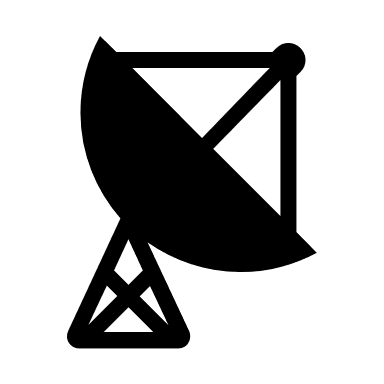 5.67 m
5.67 m
10 m
Missione 4 • Istruzione e Ricerca
Missione 4 • Istruzione e Ricerca
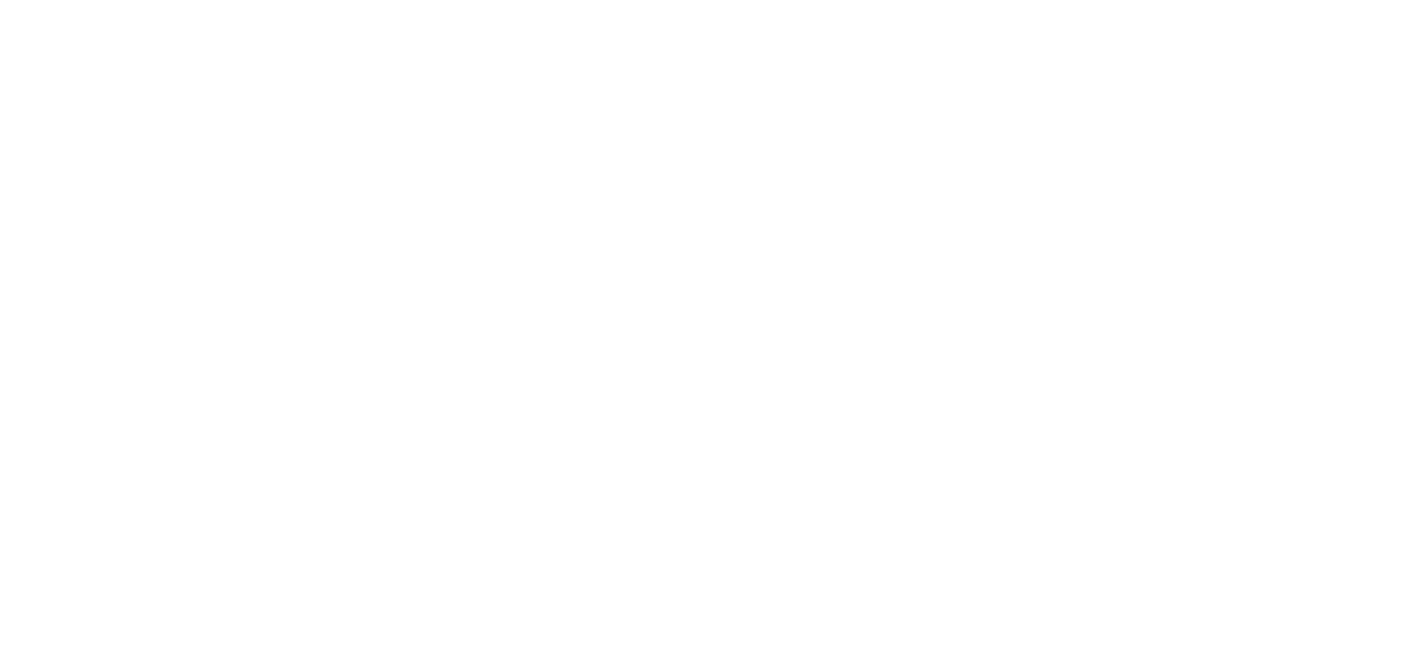 Current developments – East-West branch upgrade
Correct
Ambiguous
North-south branch
Correct
Ambiguous
Break the symmetry!
East-west branch
b
10 m
a
5.67 m
Missione 4 • Istruzione e Ricerca
Missione 4 • Istruzione e Ricerca
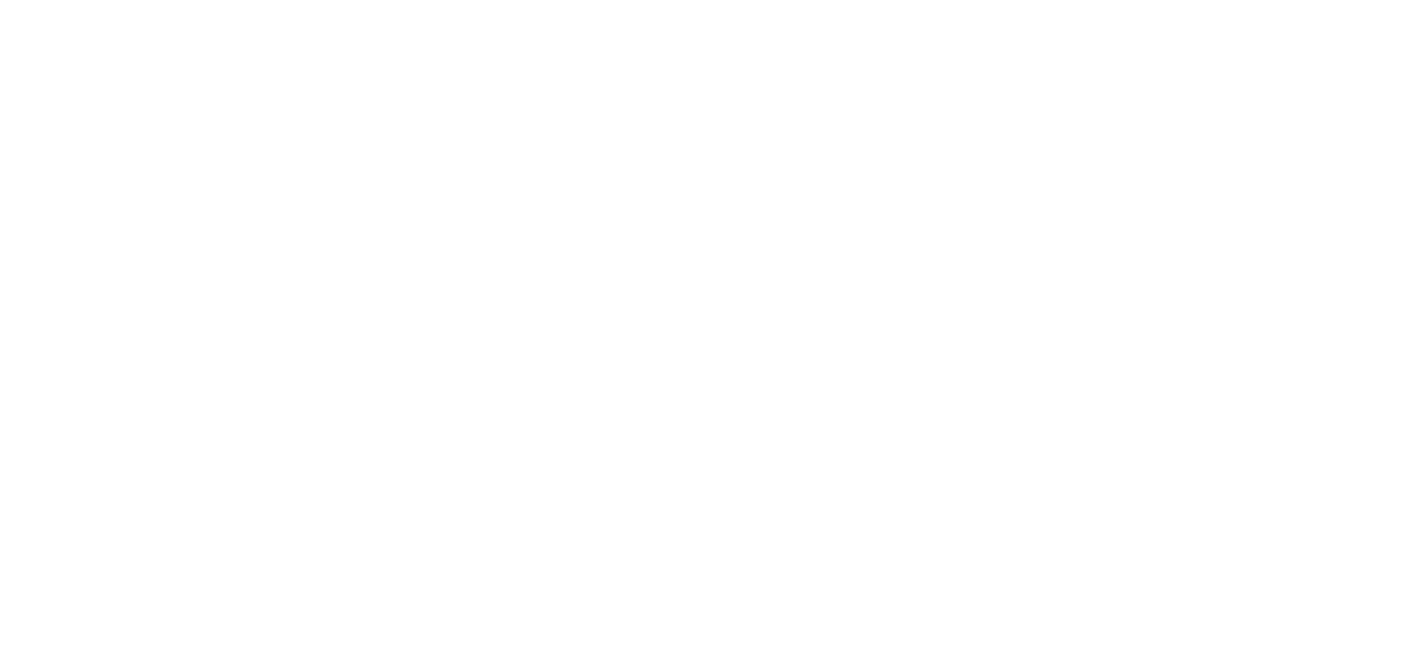 Current developments – admissible regions approach
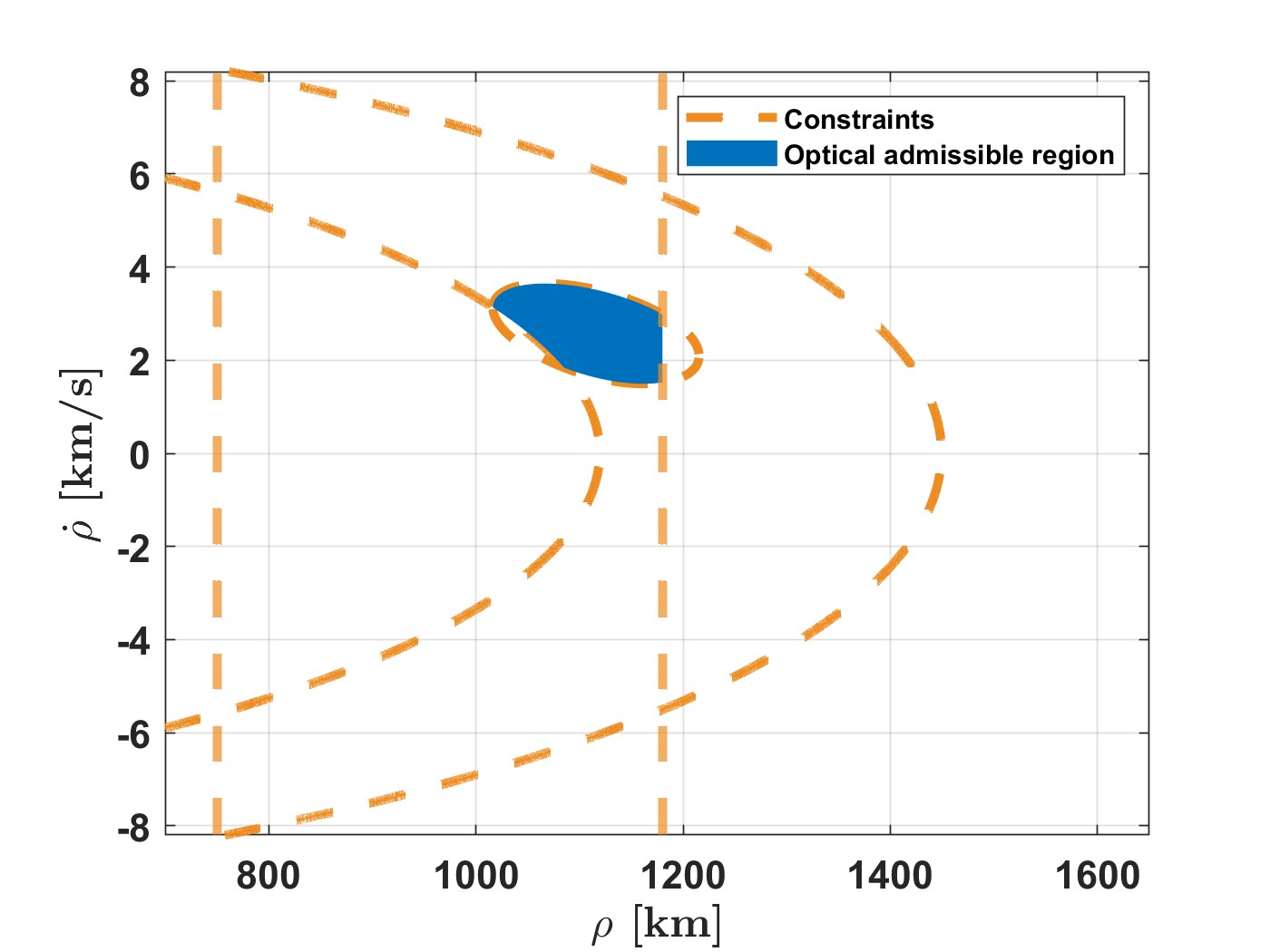 Optical angular track
Range boundaries
Energy boundaries
Constraints
Eccentricity boundary
Admissible region in range and range rate
G. Tommei et al., Orbit determination of space debris: admissible regions, Celestial Mechanics and Dynamical Astronomy, 2007
An accurate angular track is needed
Missione 4 • Istruzione e Ricerca
Missione 4 • Istruzione e Ricerca
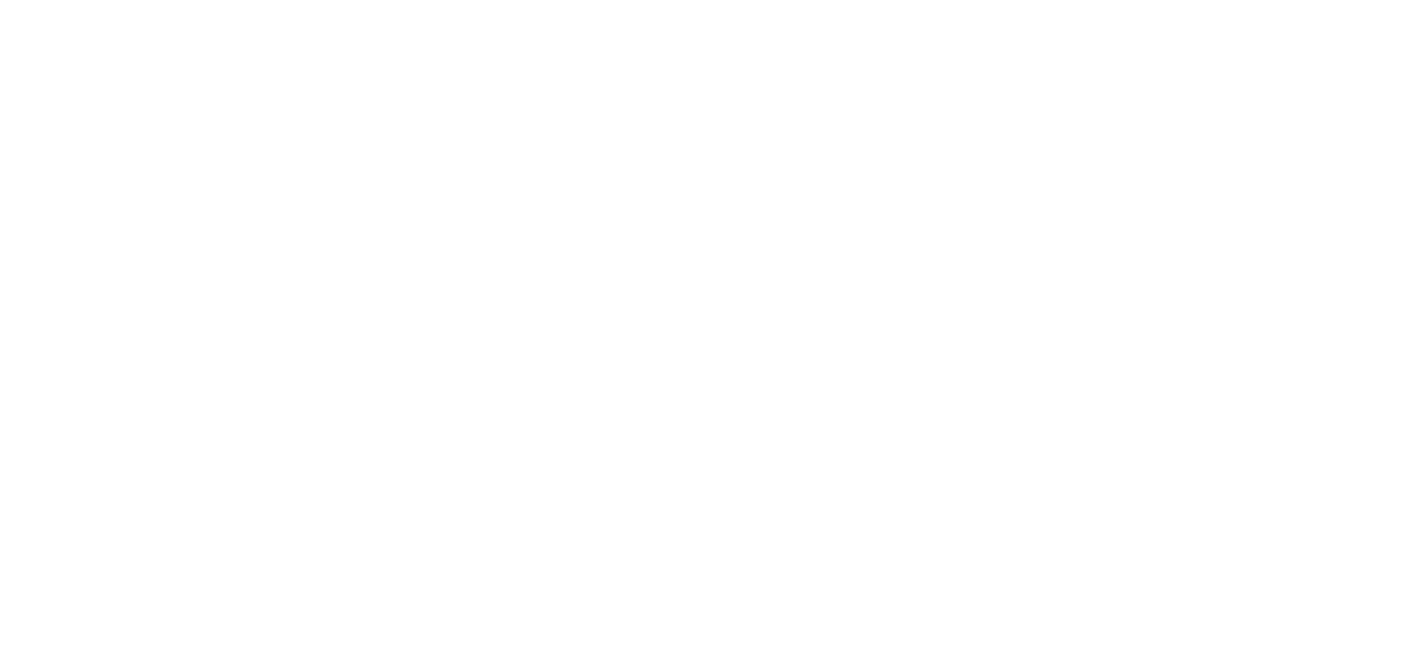 Current developments – admissible regions approach
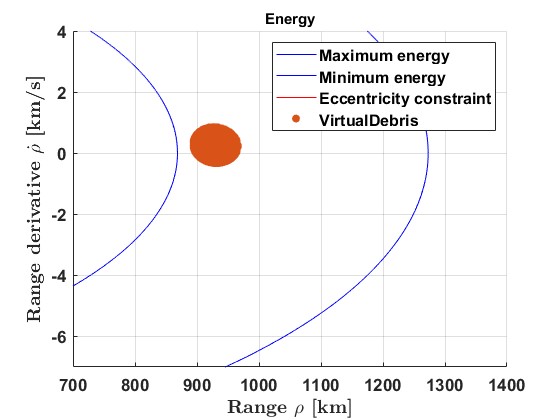 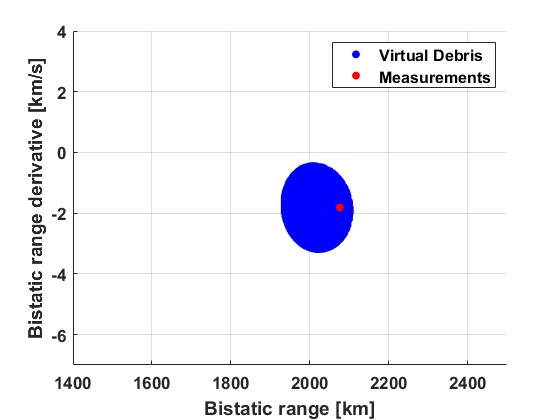 Slant range
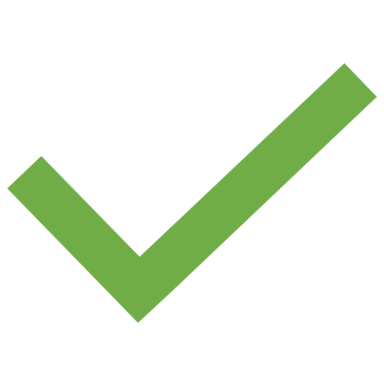 To bistatic plane
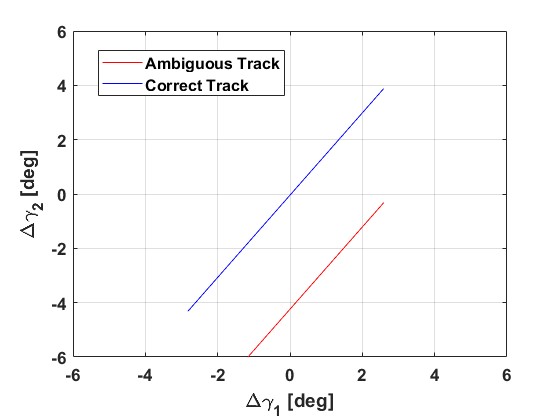 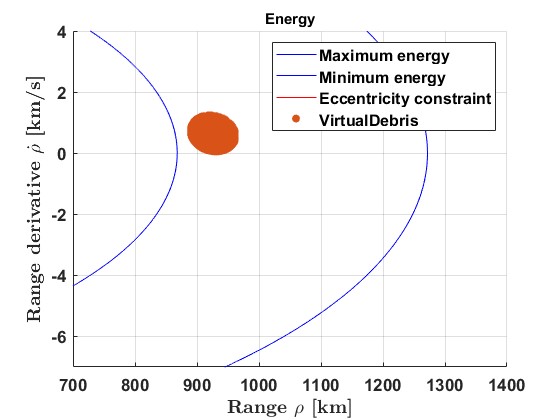 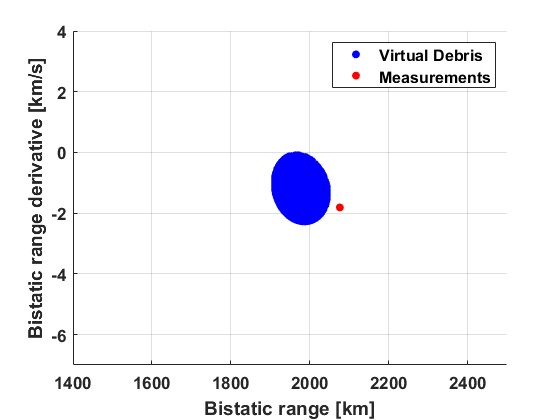 To bistatic plane
Missione 4 • Istruzione e Ricerca
Missione 4 • Istruzione e Ricerca
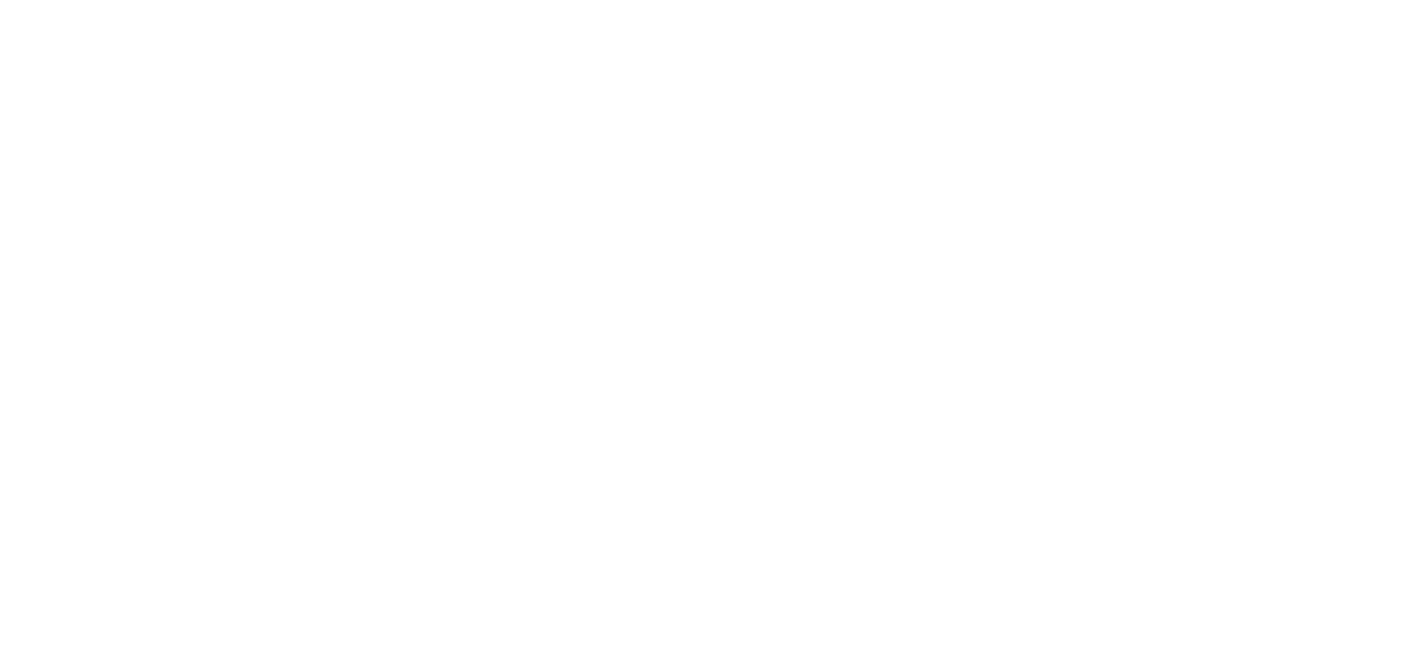 Current developments – admissible regions approach
Slant range
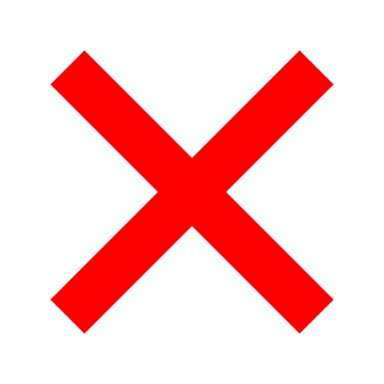 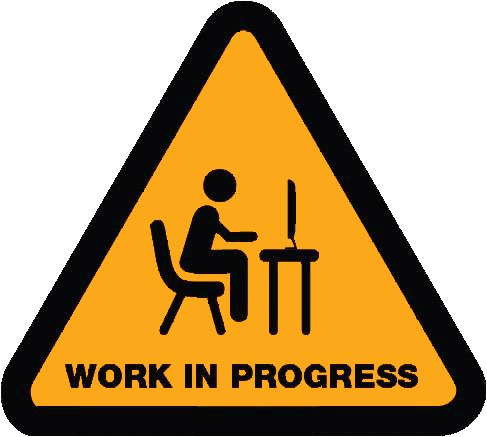 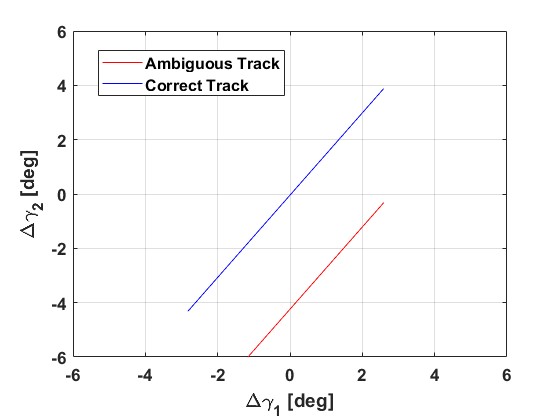 Missione 4 • Istruzione e Ricerca
Missione 4 • Istruzione e Ricerca
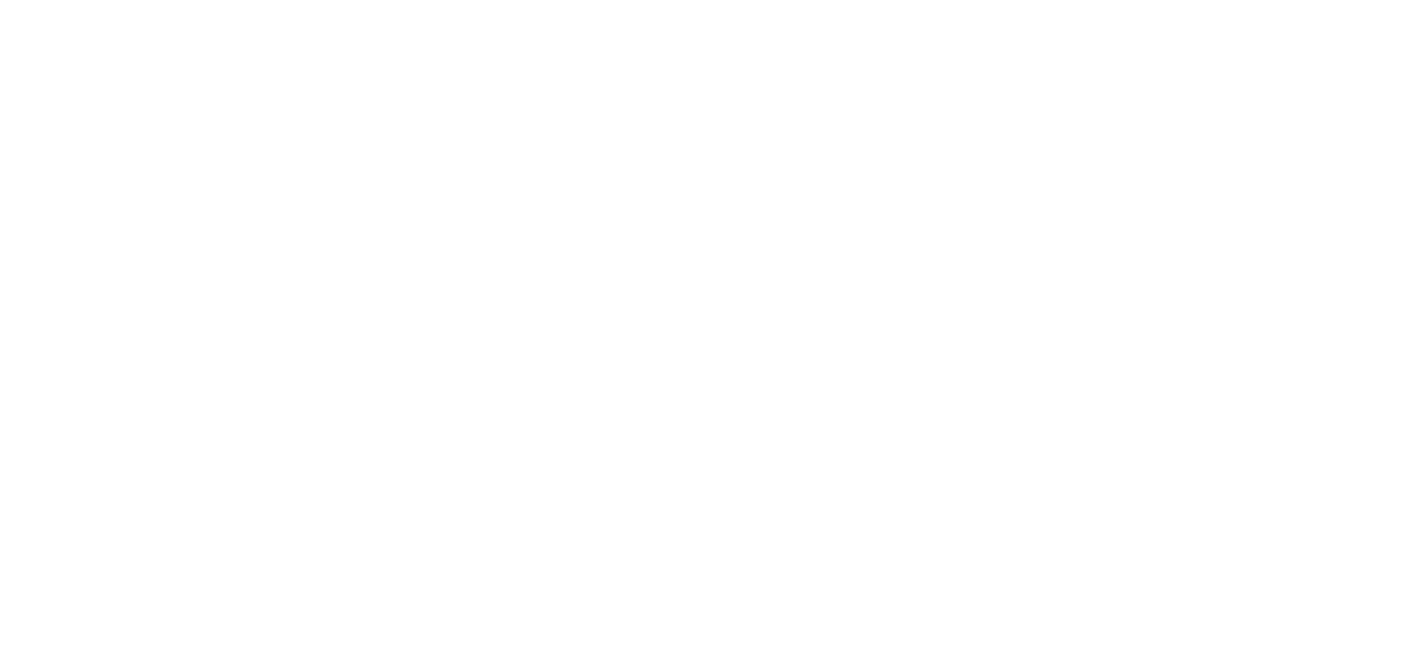 OUTLINE
01
BIRALES data processing
02
MATER: Catalogued object
Pierluigi Di Lizia
03
MATER: Uncatalogued object
04
Real data processing
05
Current developments
Marco Felice Montaruli
06
Conclusions
Missione 4 • Istruzione e Ricerca
Missione 4 • Istruzione e Ricerca
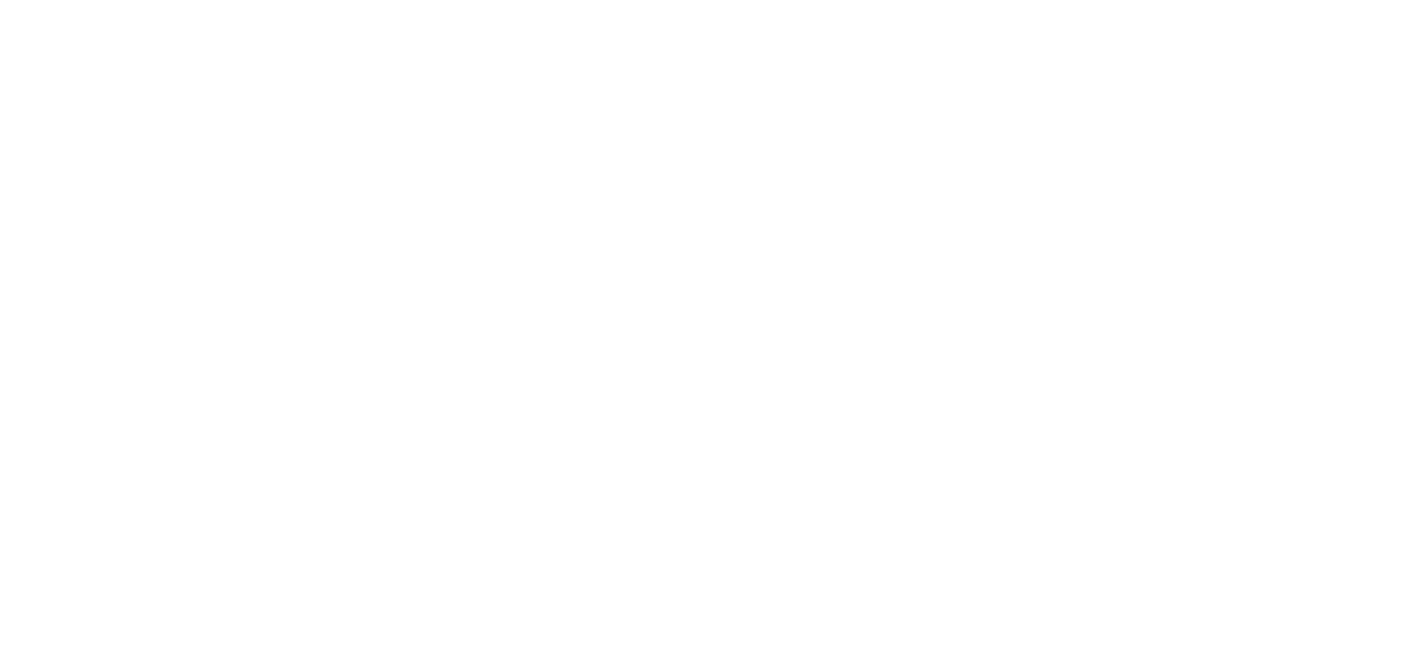 Conclusions
To recap
Adaptive beamforming approach for BIRALES track reconstruction
Channelisation strategy
Performance improvement
Problems induced by the in-orbit overpopulation
New ways to solve the ambiguity problem
East-west branch upgrade
Admissible region approach
Publications:
M.F. Montaruli, M.A. De Luca, M. Massari, G. Bianchi, A. Magro, Operational Angular Track Reconstruction in Space Surveillance Radars through an Adaptive Beamforming Approach. Aerospace 2024
M.F. Montaruli, P. Di Lizia, S. Tebaldini, G. Bianchi, Adaptive track approach for multiple sources scenarios during radar survey for space surveillance applications, Aerospace Science and Technology, 2024
Missione 4 • Istruzione e Ricerca
Missione 4 • Istruzione e Ricerca
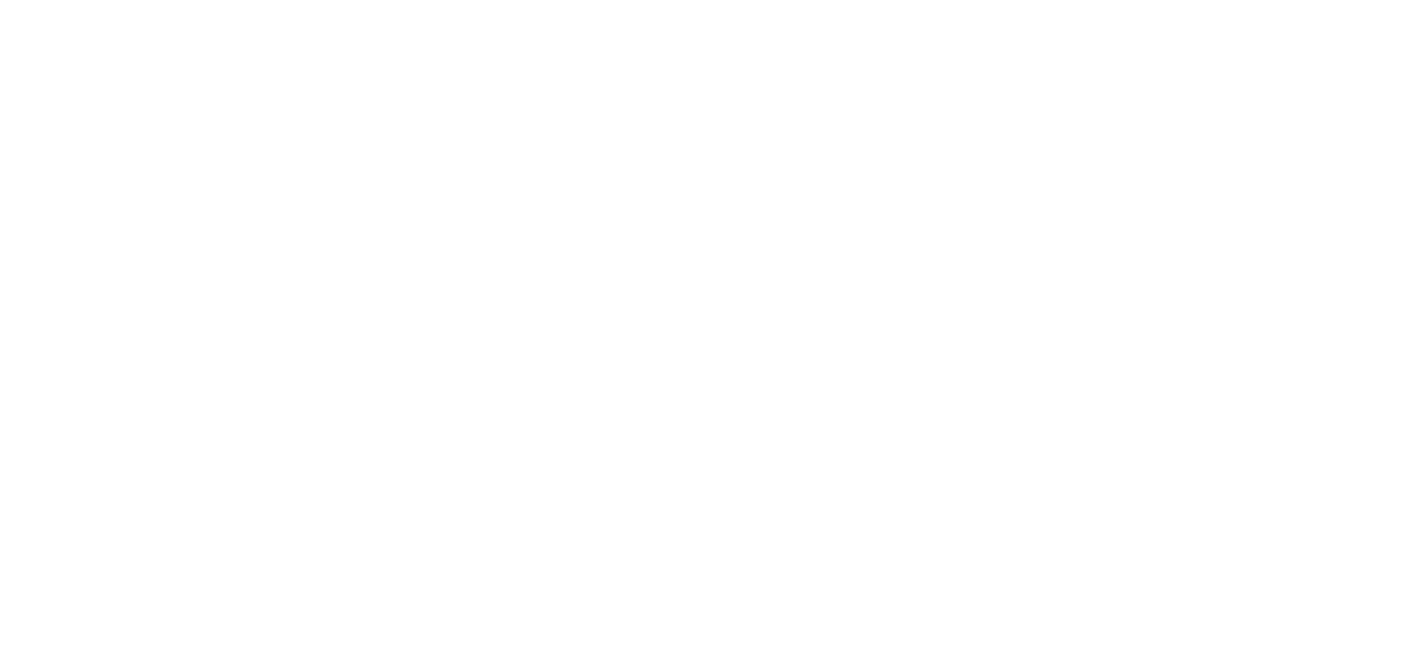 Conclusions
Next steps
New ways to solve the ambiguity problem
Operational pipeline implementation
Work in progress (30%)
Waiting for the automatic detection block
Radar light curves analysis
Operational support from PoliMi
Missione 4 • Istruzione e Ricerca
Missione 4 • Istruzione e Ricerca
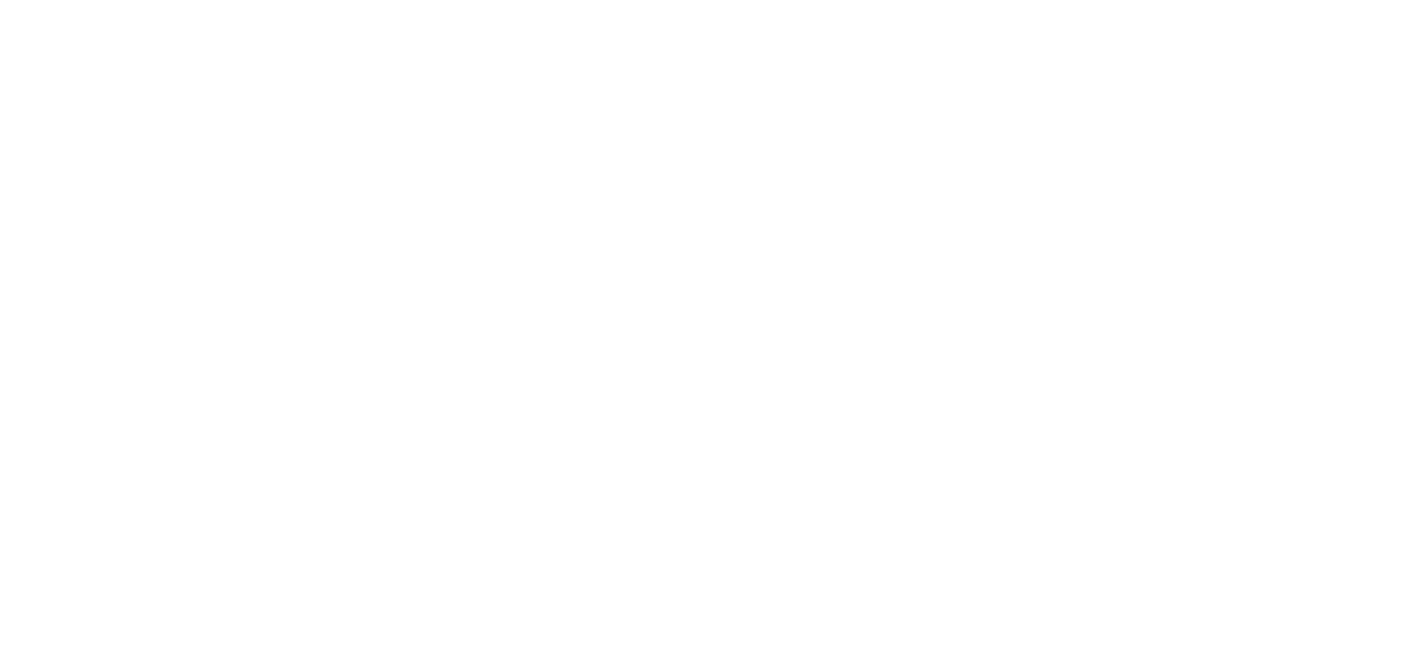 GRAZIE
PER L’ATTENZIONE
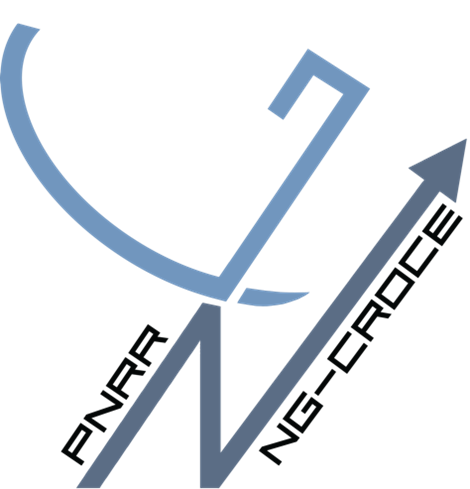 Next Generation – Croce del Nord
IR0000026
Intervento finanziato nell’ambito del PNRR - Piano Nazionale di Ripresa e Resilienza
M4C2 
Missione 4 - Istruzione e Ricerca           Componente 2 - Dalla Ricerca alla Impresa
Linea di Investimento 3.1 - Rafforzamento e creazione di Infrastrutture di Ricerca

CUP C53C22000880006
Missione 4 • Istruzione e Ricerca
Missione 4 • Istruzione e Ricerca